Sustainable Tourism Beyond the Beach
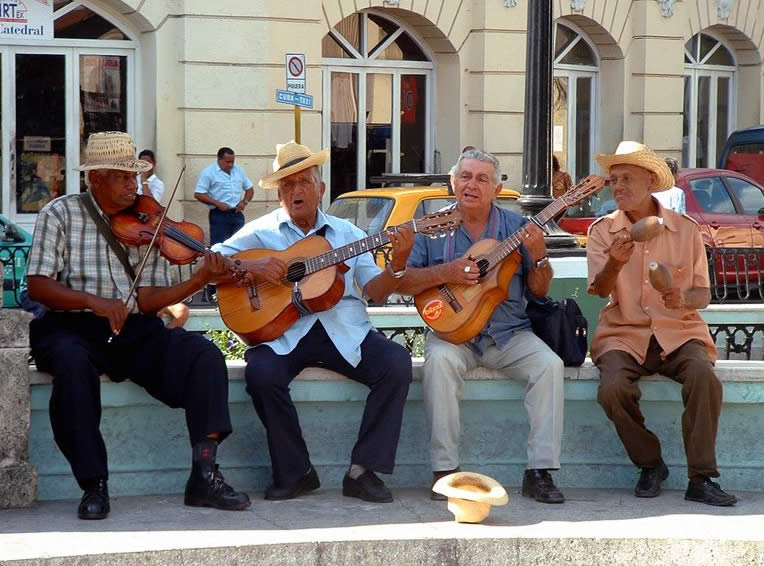 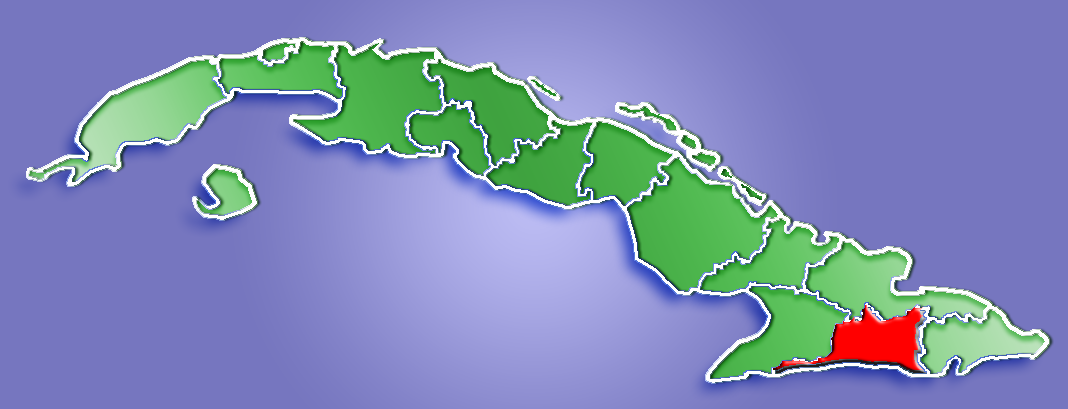 Santiago de Cuba
UNESCO World Heritage Site
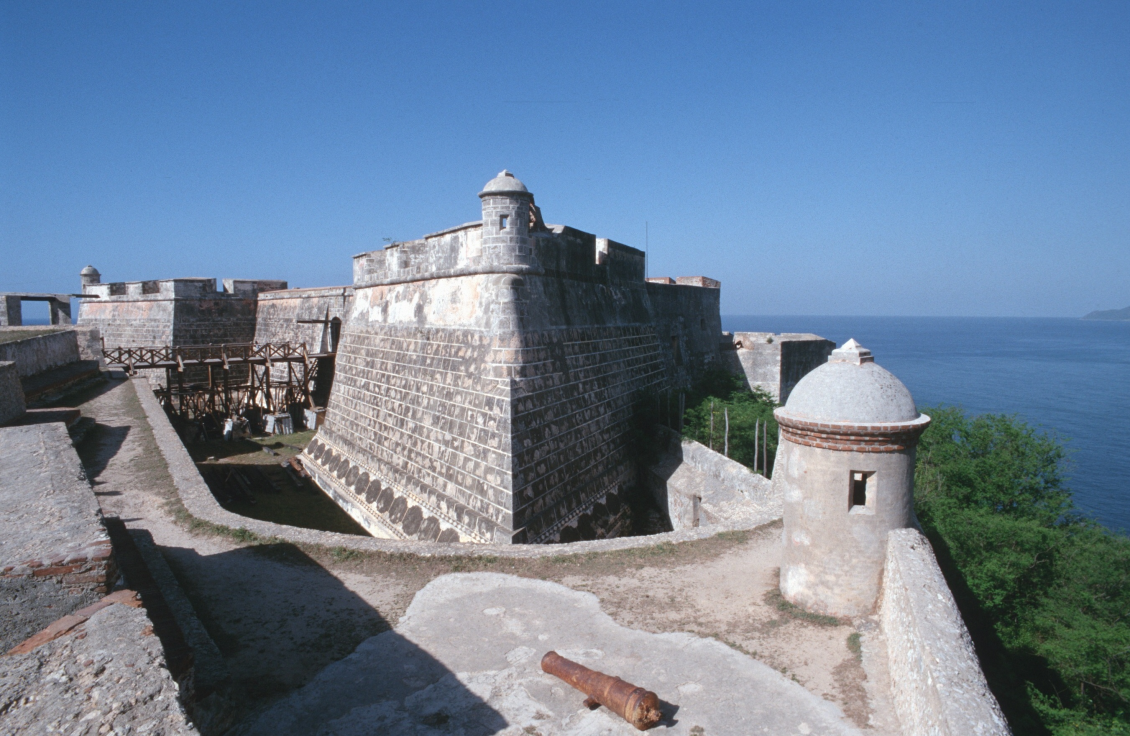 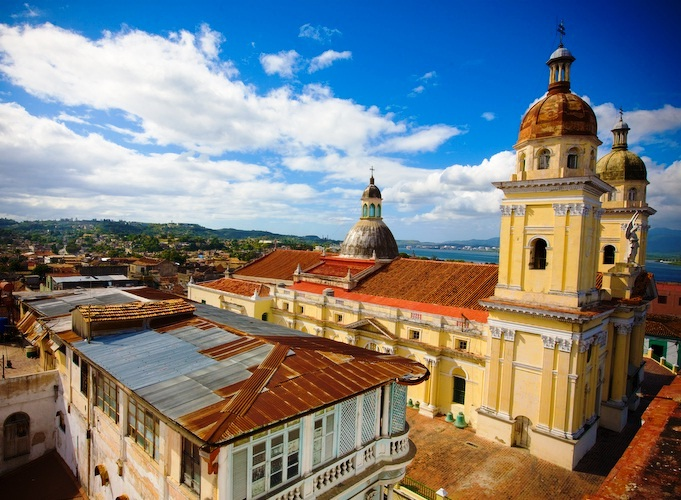 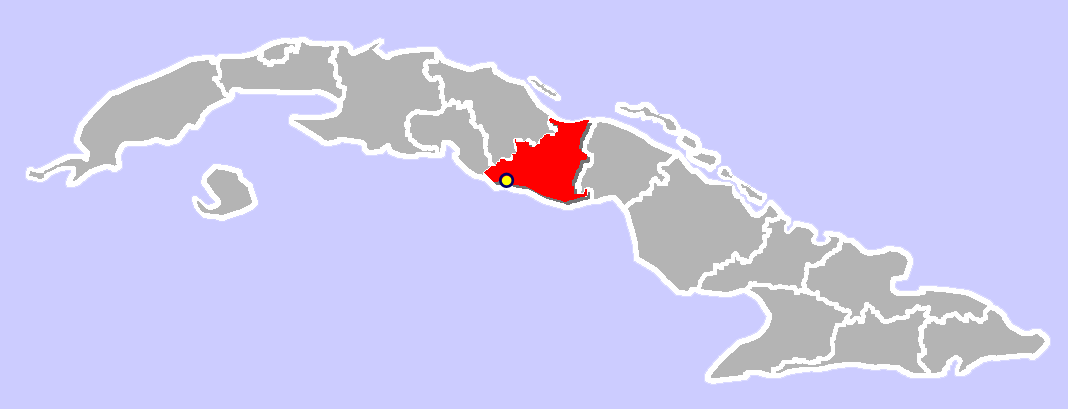 Trinidad de Cuba
UNESCO World Heritage Site
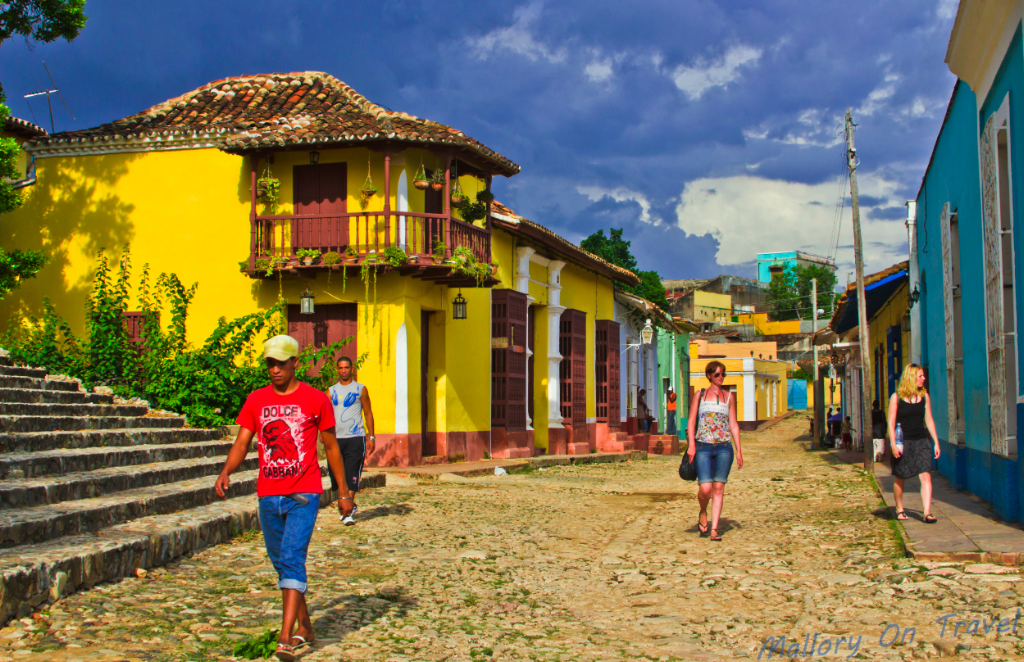 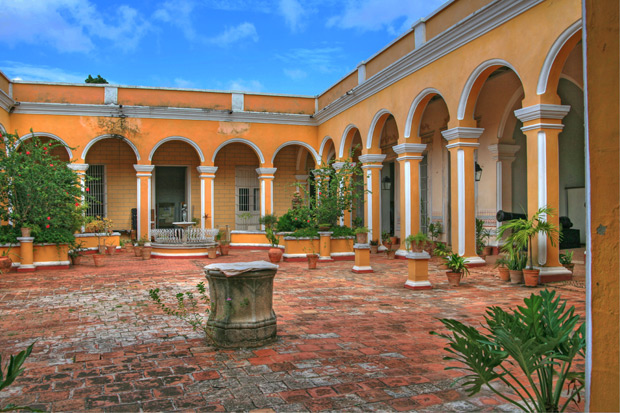 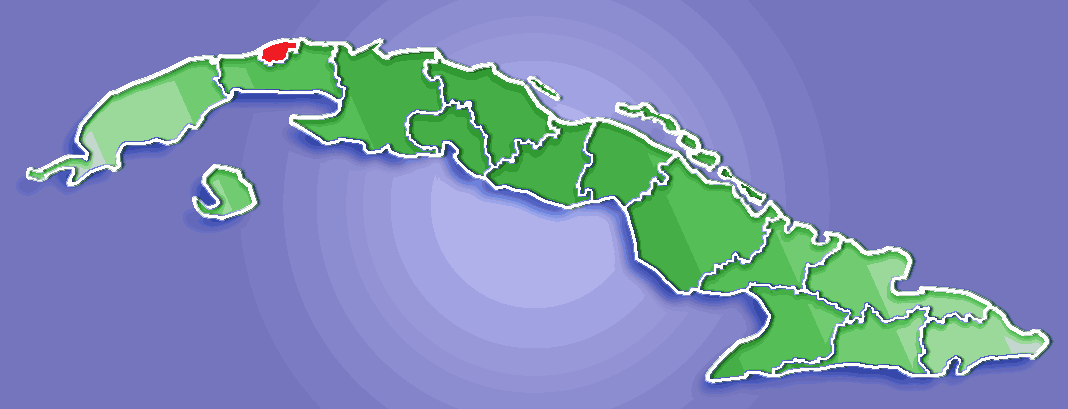 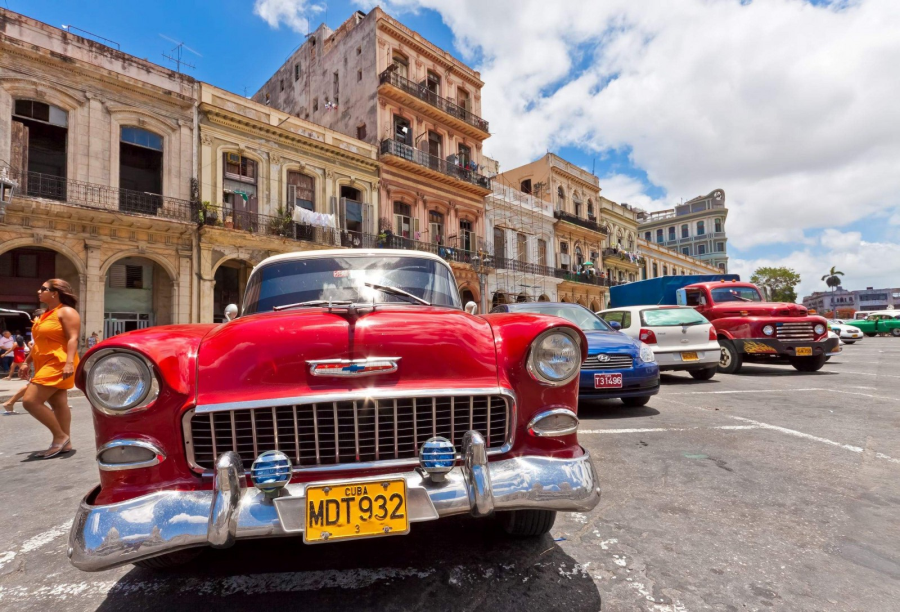 Havana, Cuba
UNESCO World Heritage Site, 1982
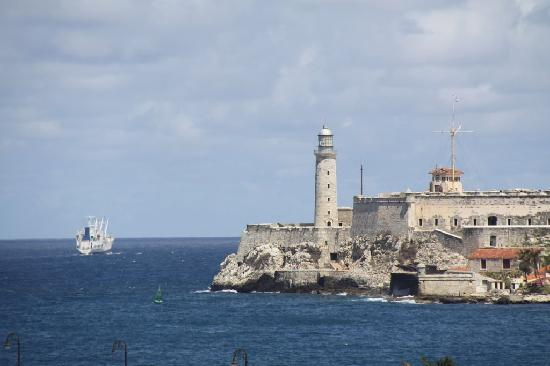 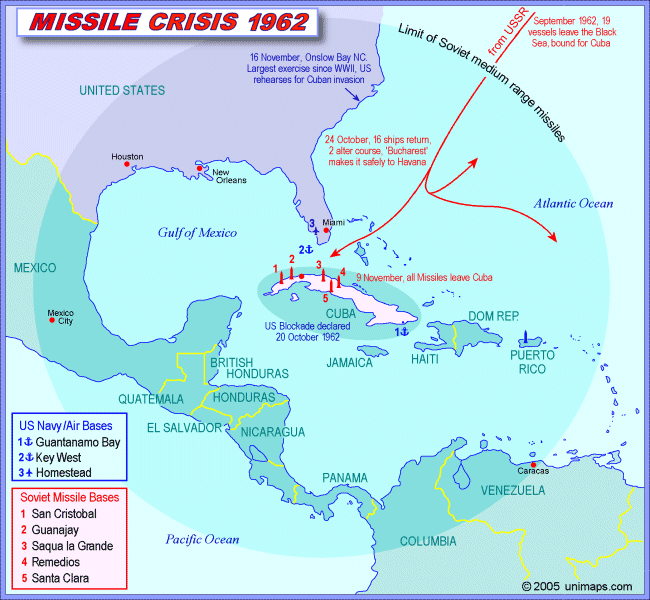 After the 1962 crisis and the US embargo, US tourism and investment quickly moved out of Cuba. 

First to Bahamas and Puerto Rico.

Then into the Eastern Caribbean.

What happens as Cuba opens up again?
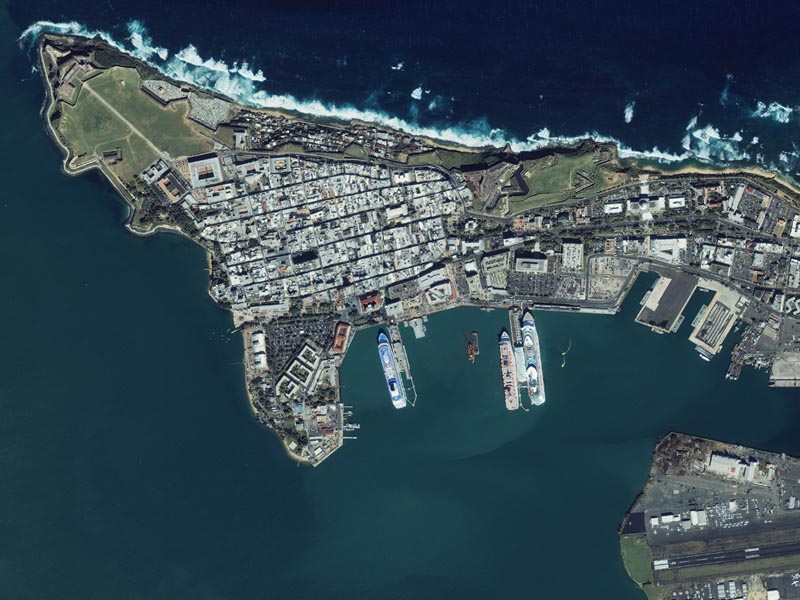 El Morro Fortress San Juan 
Puerto Rico
Old San Juan, Puerto Rico and 
El Morro Fortress.
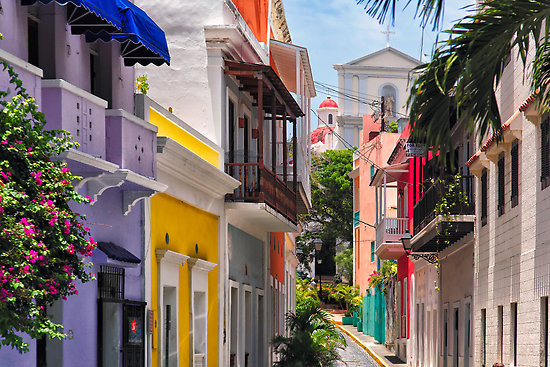 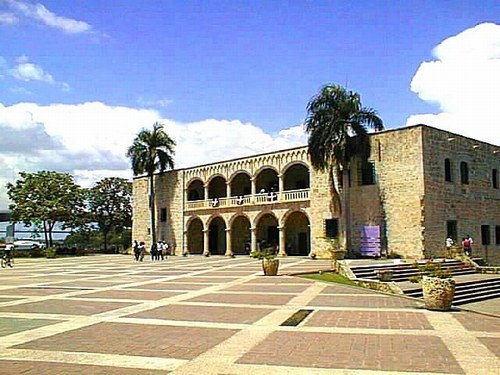 The colonial city of Santo Domingo, Dominican Republic
Colonial city of Santo Domingo
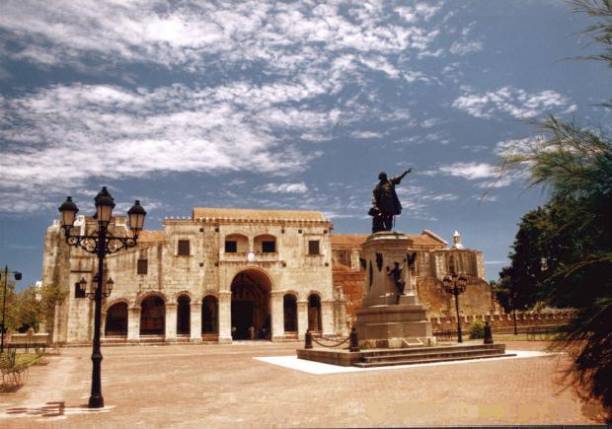 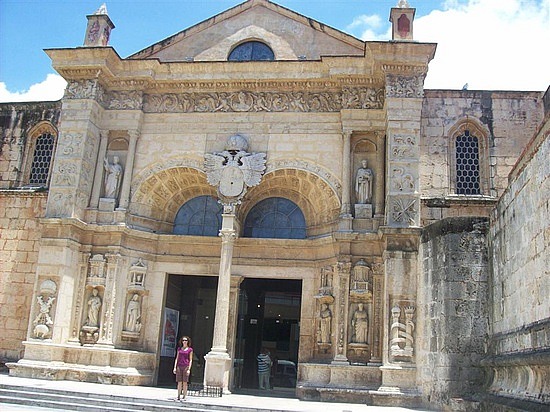 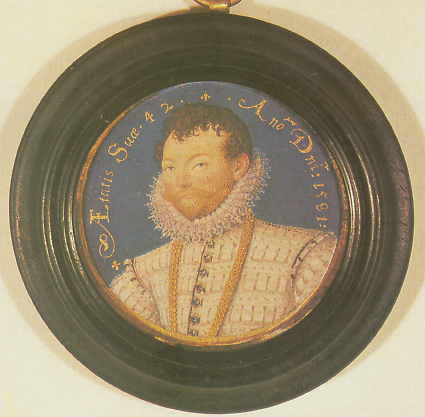 Francis Drake’s attack and capture of the city of Santo Domingo in 1586
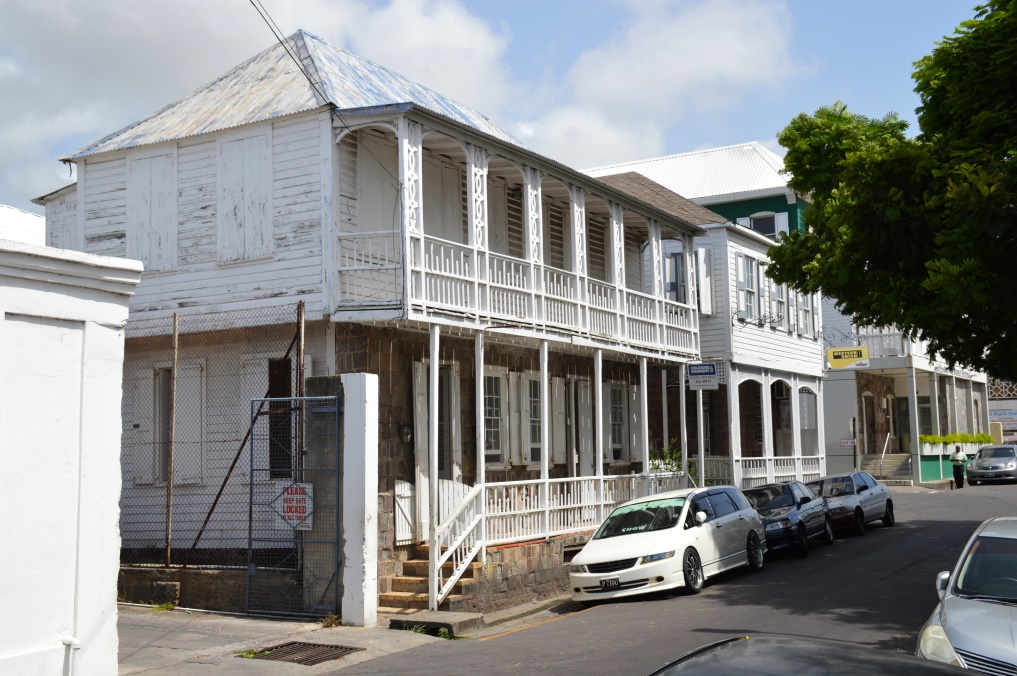 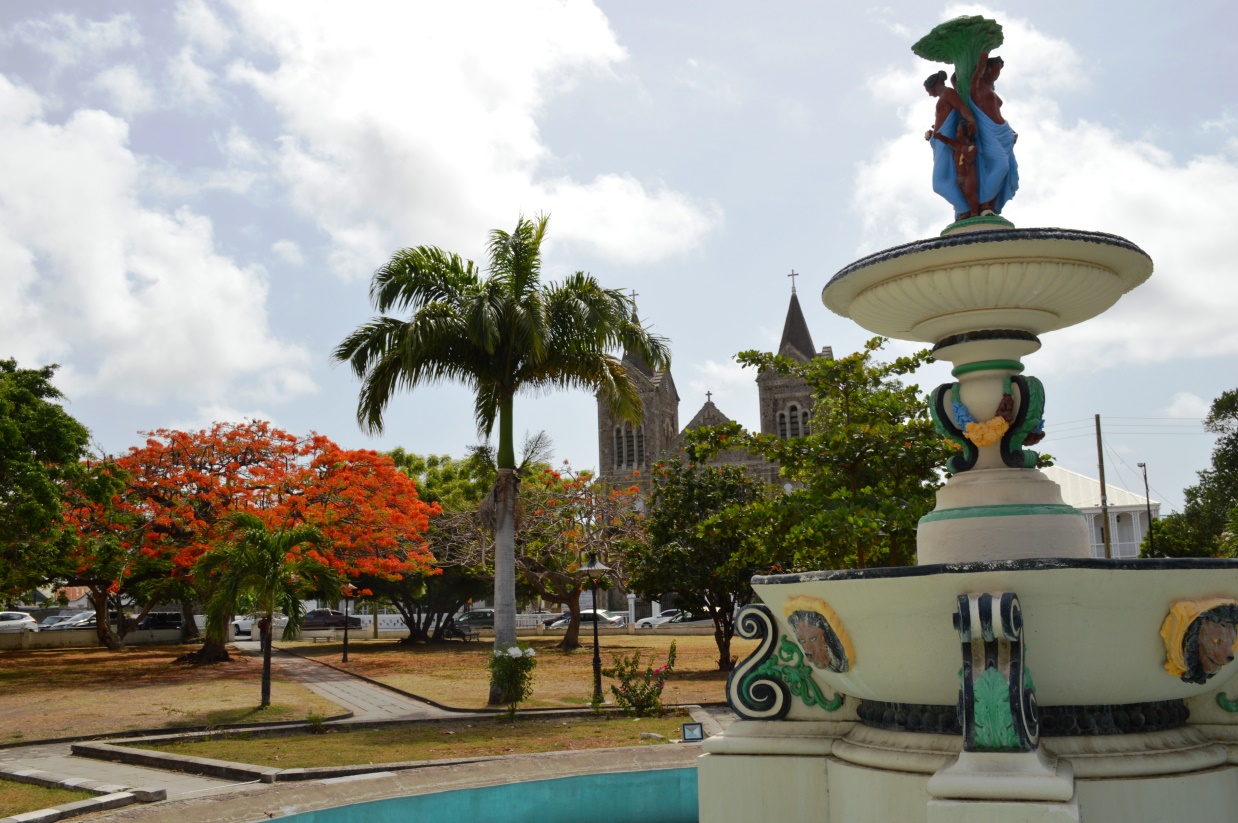 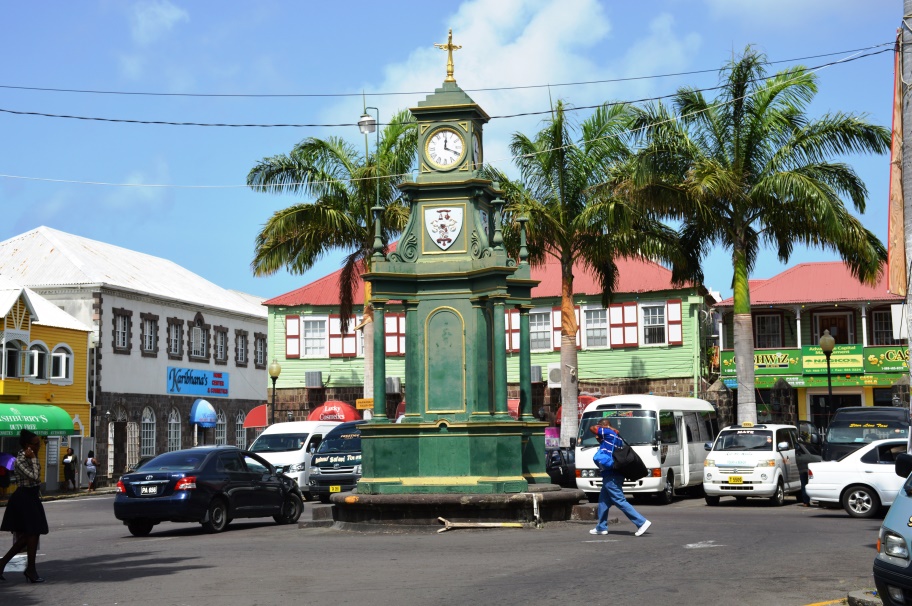 Basseterre, St. Kitts
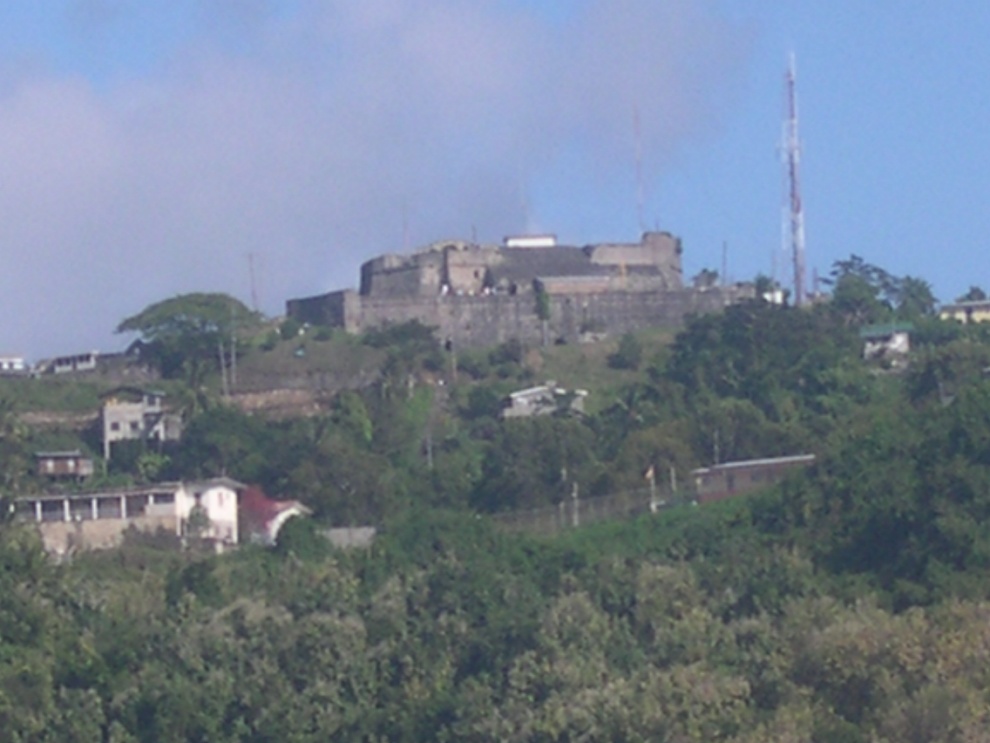 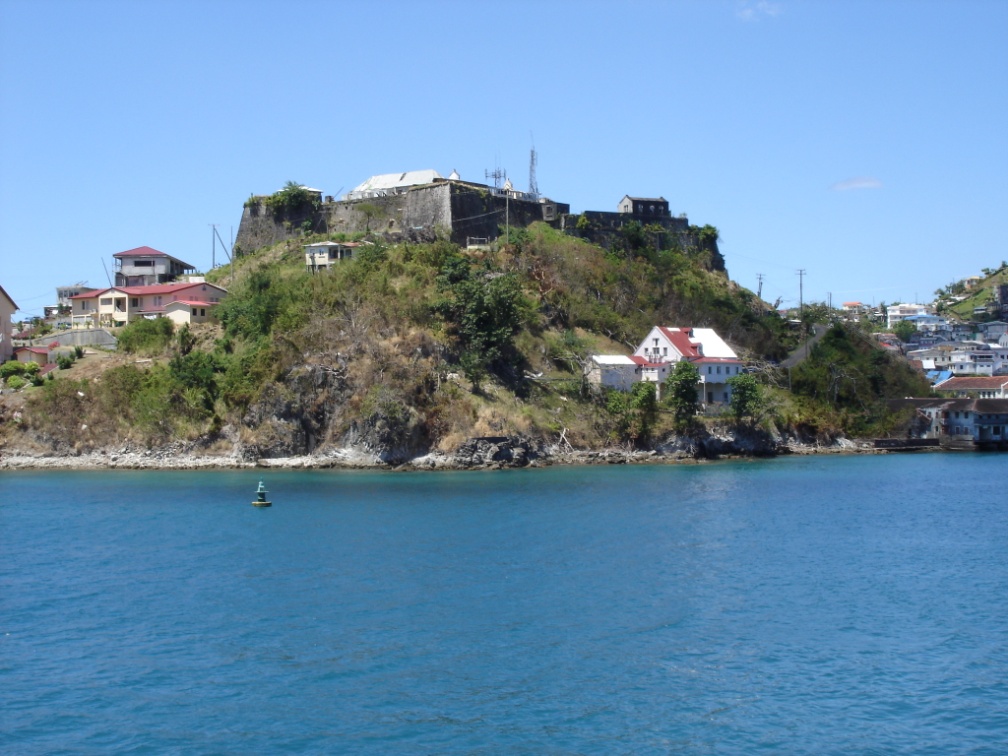 St.Georges, Grenada
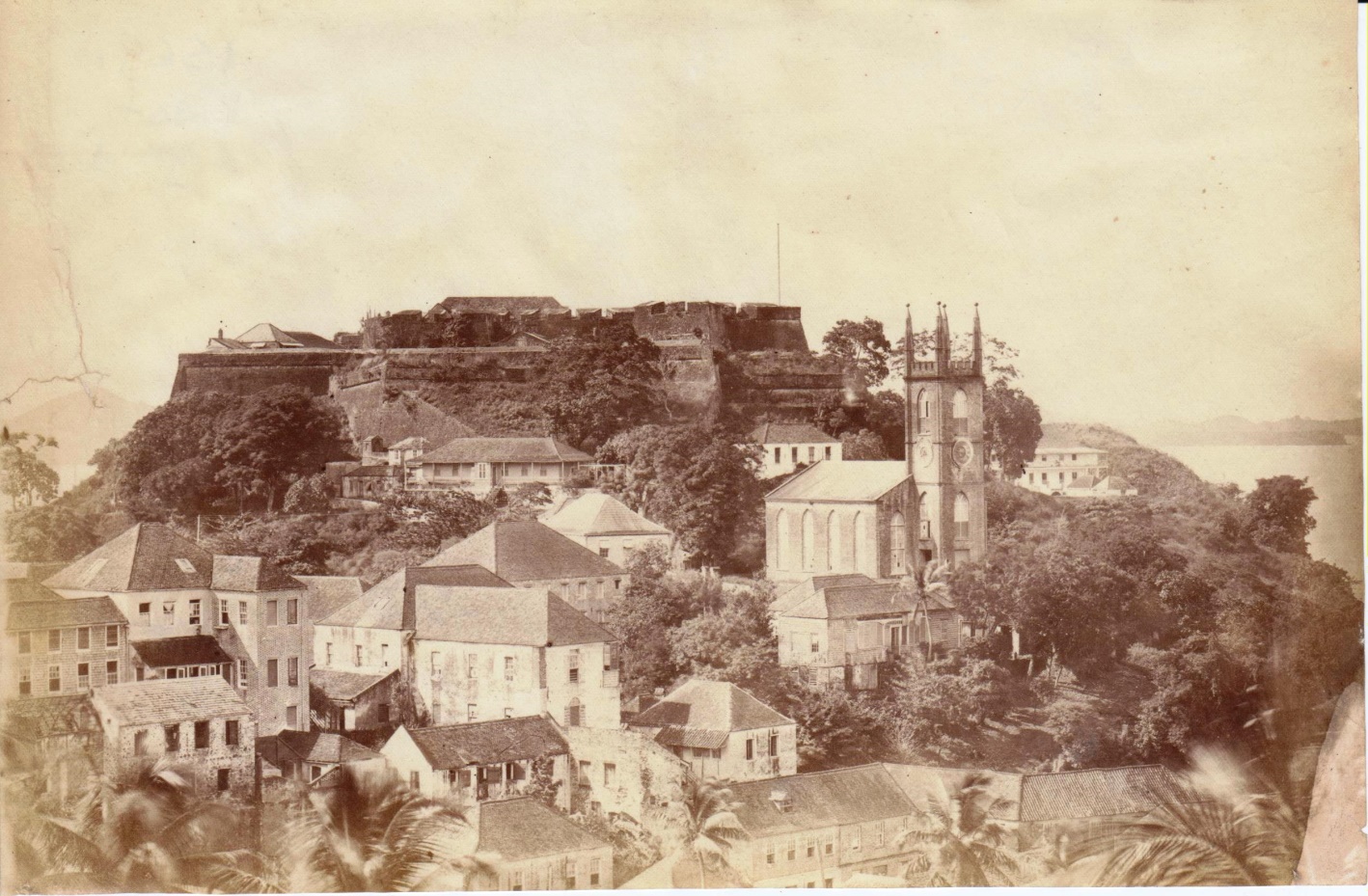 Fort George, Grenada:
1880 and 2015
Fort George and St. Georges, Grenada
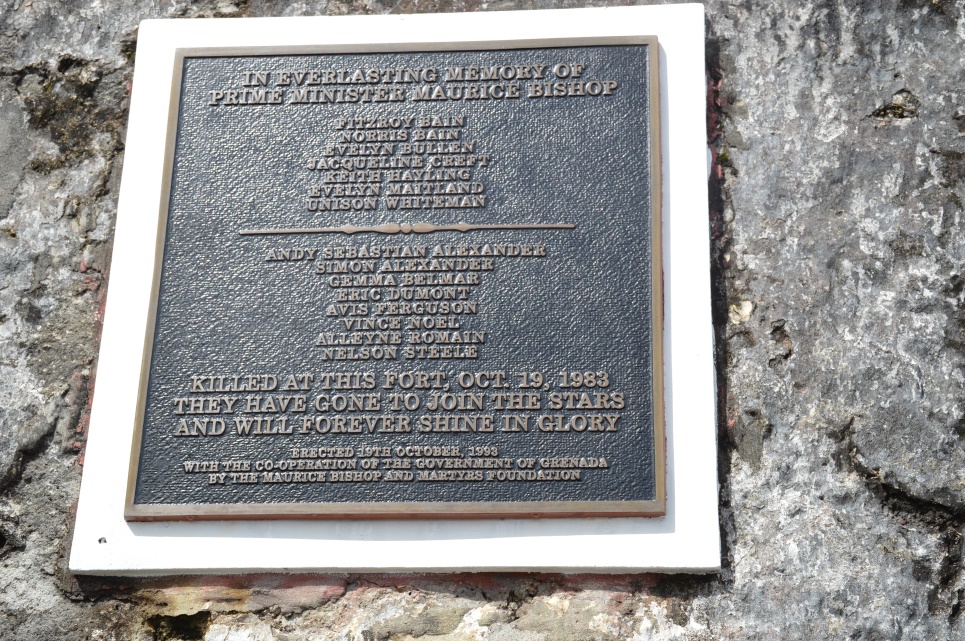 The central courtyard of 
Fort George and wall of 
execution of 19th October 1983
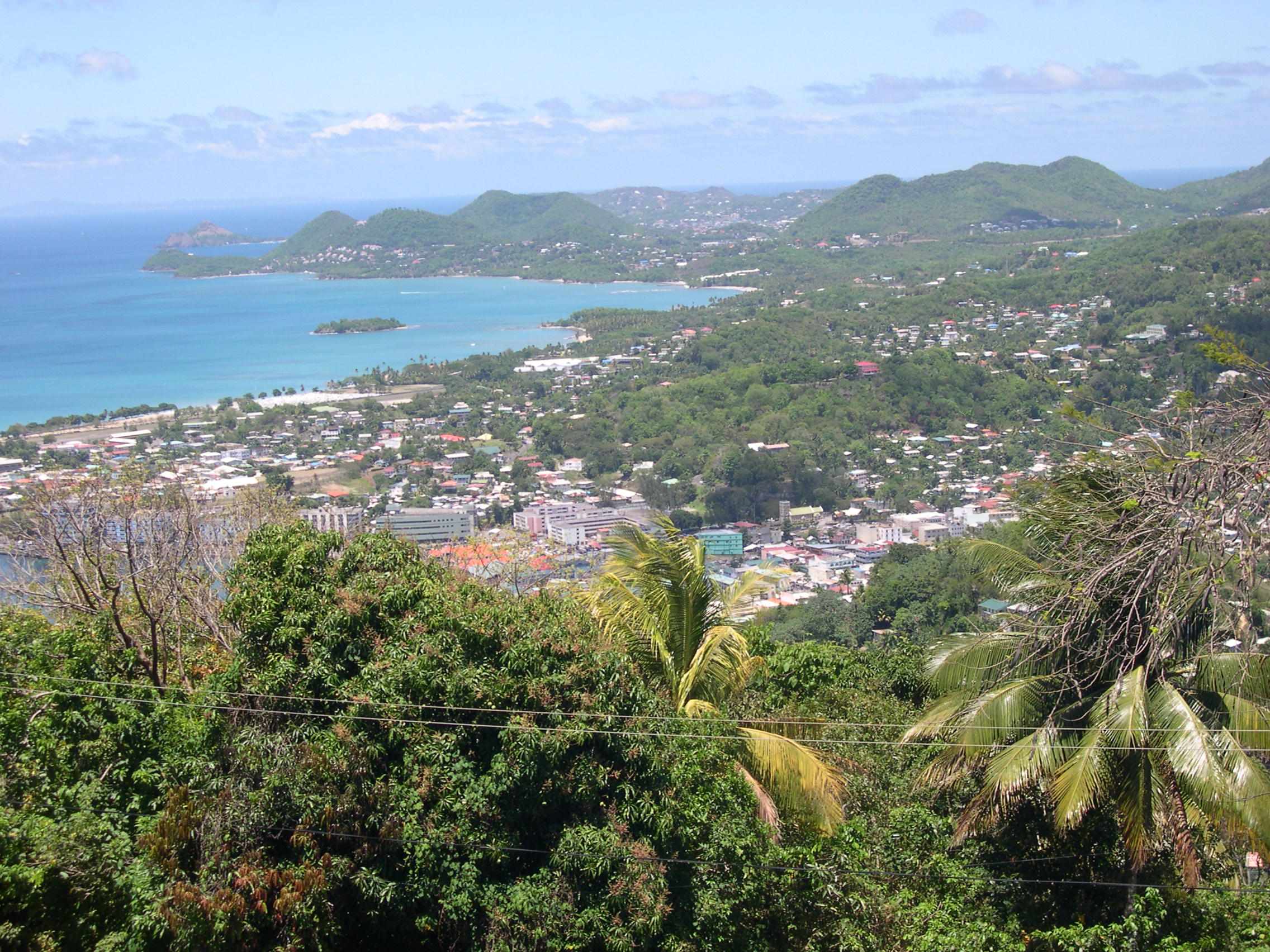 Castries and Morne Fortune, St.Lucia
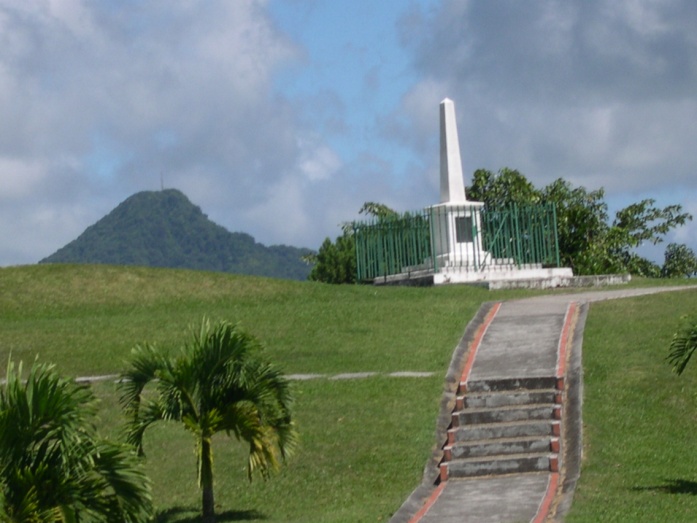 Morne Fortune, 1784
21st century needs in a 17th century space
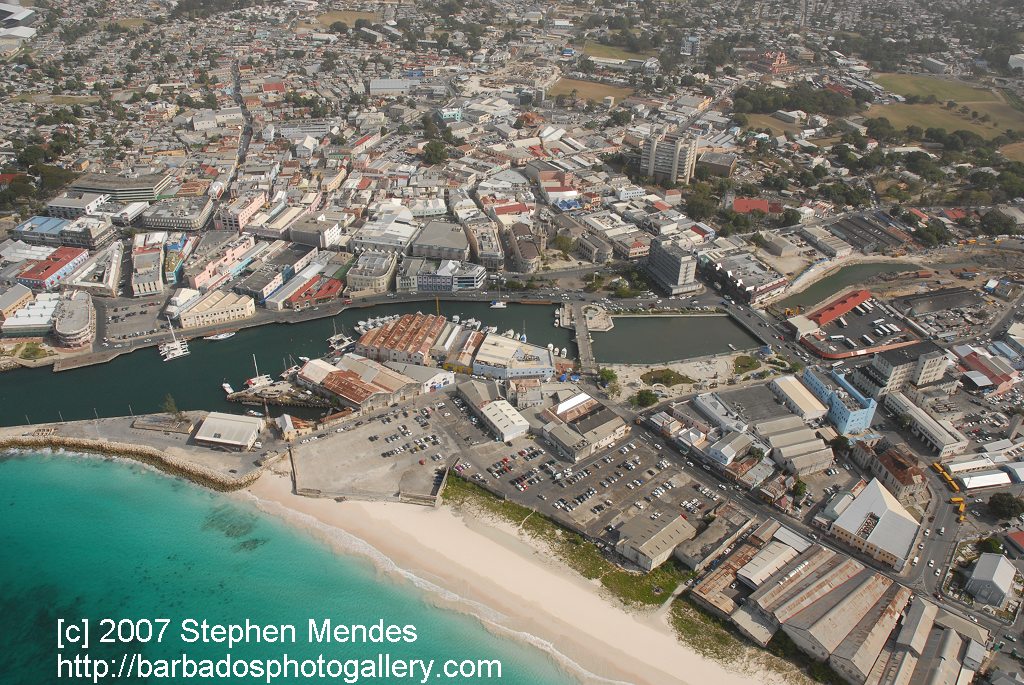 Bridgetown, Barbados
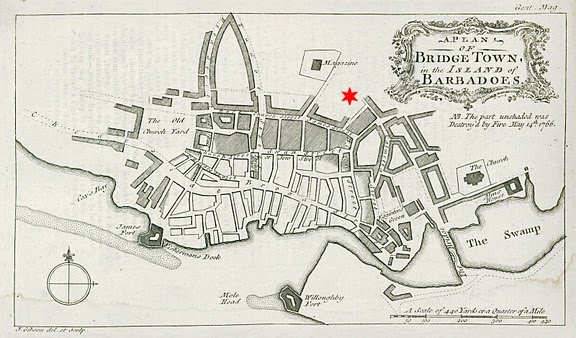 Plan of Bridgetown 1766
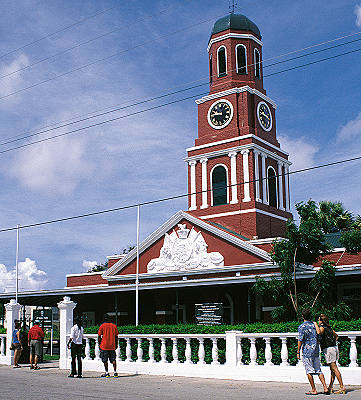 The Barbados Garrison
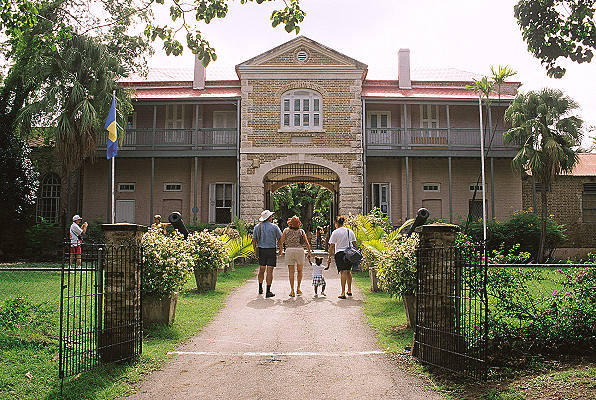 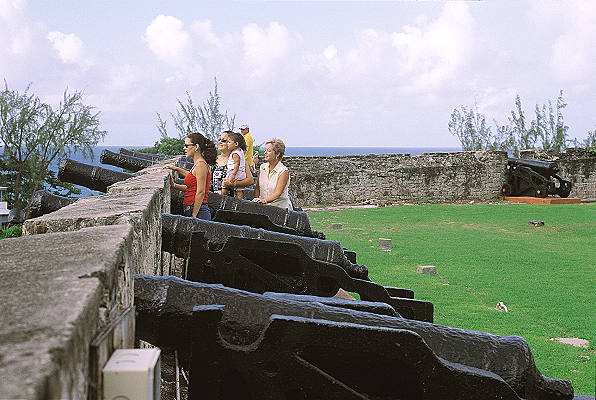 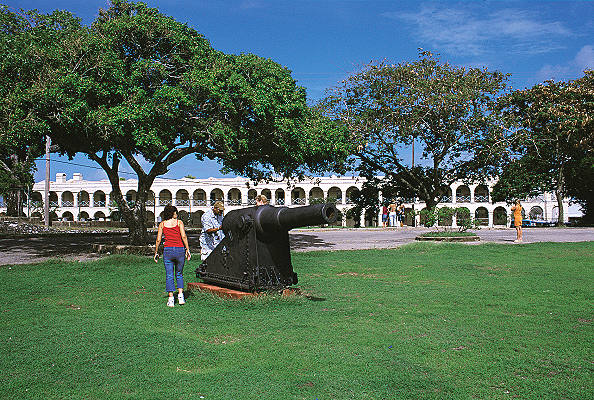 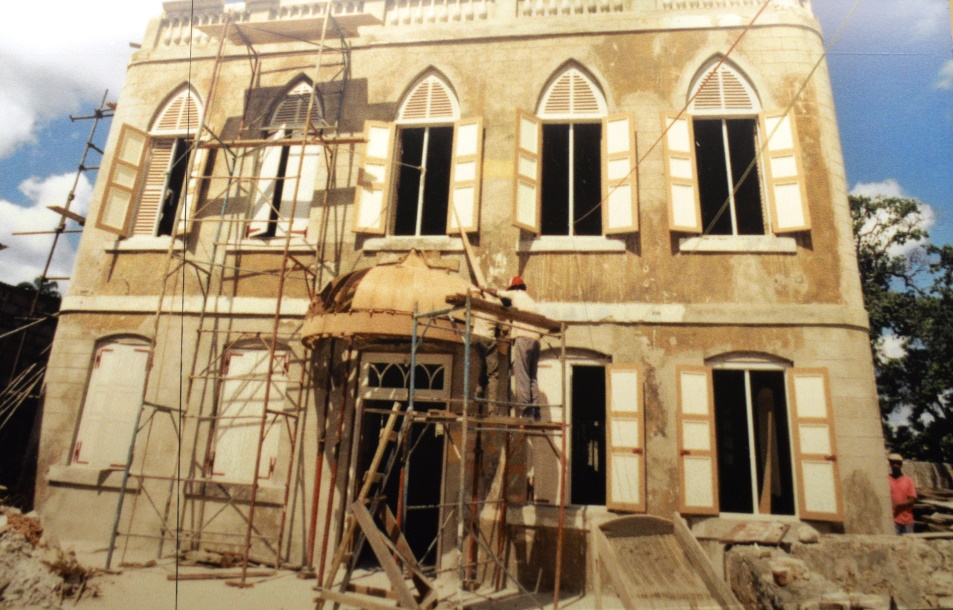 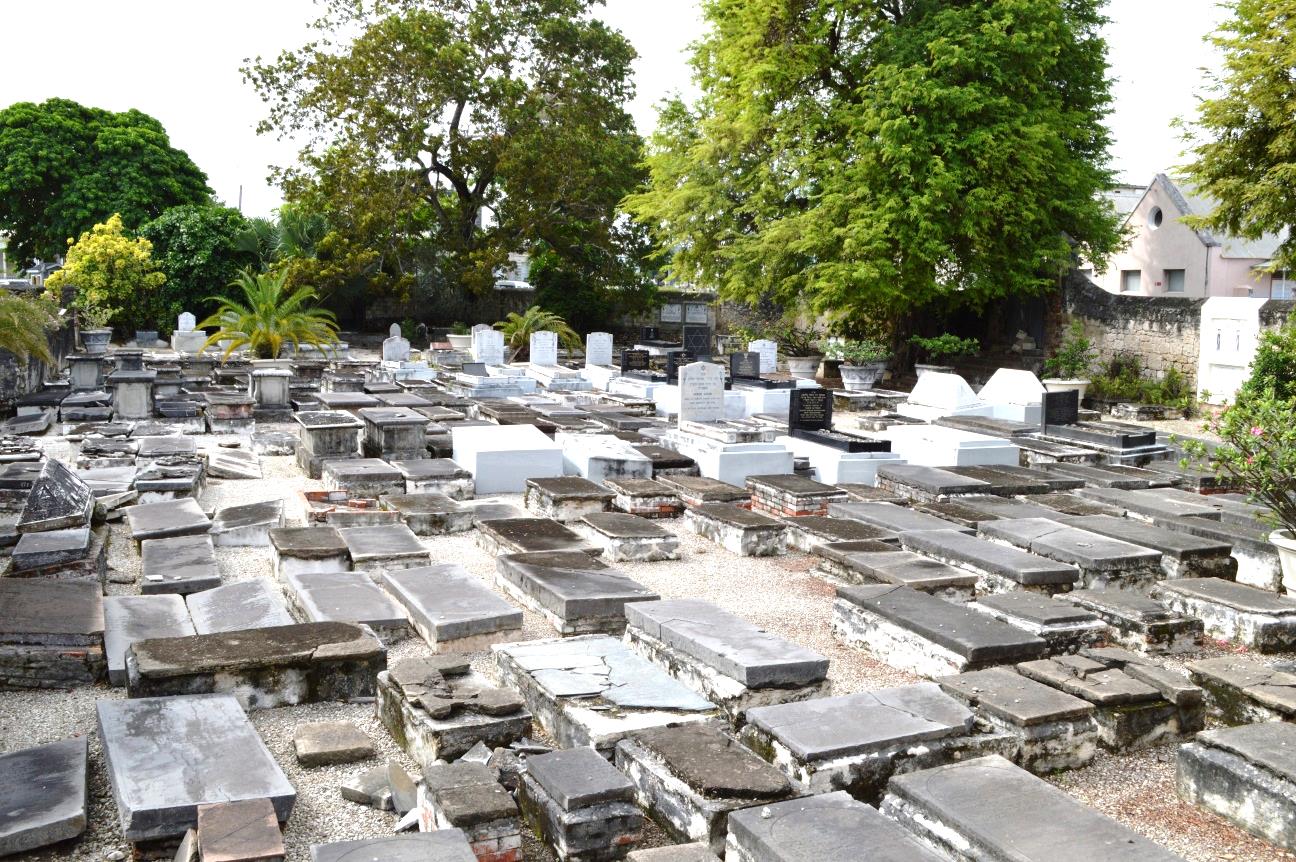 Places of worship have a lasting interest and usually are in continuous use for their original purpose.
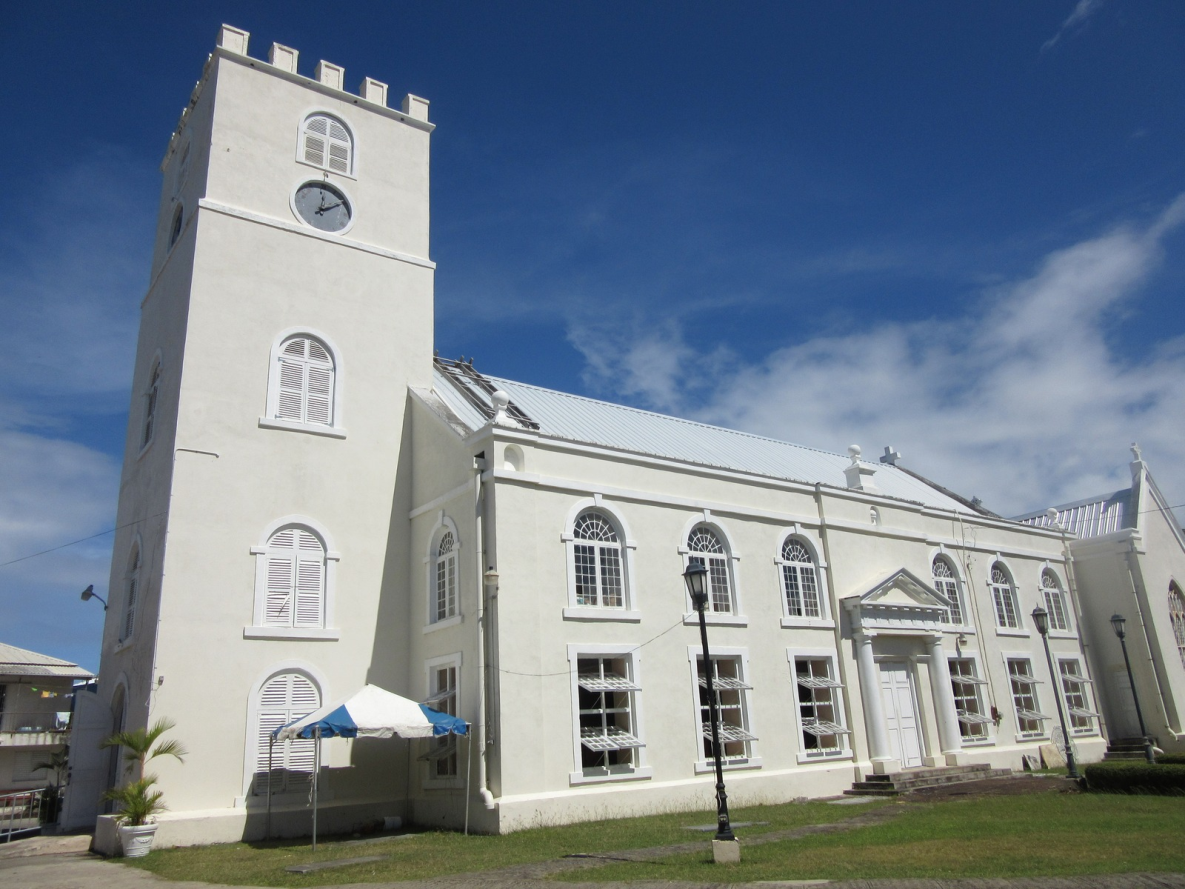 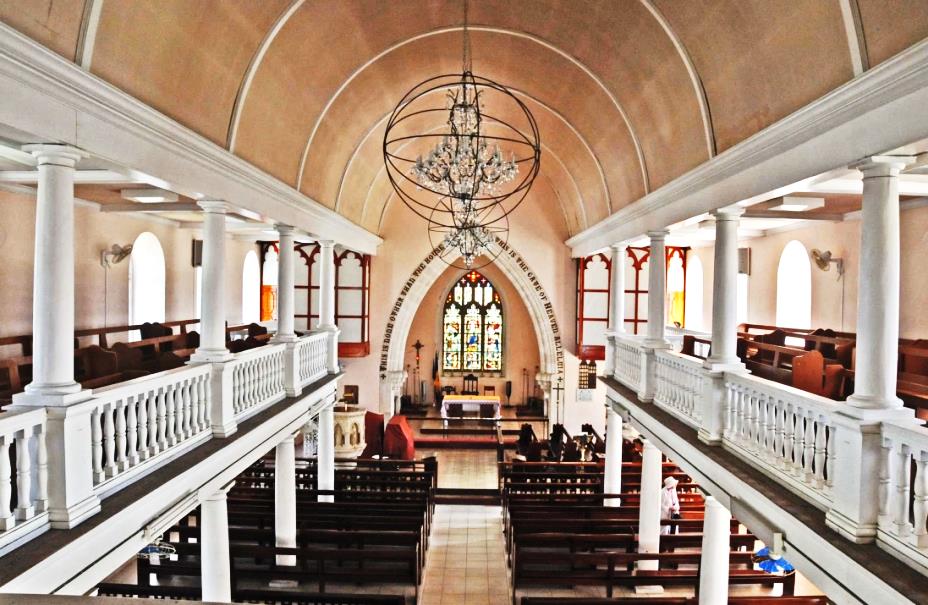 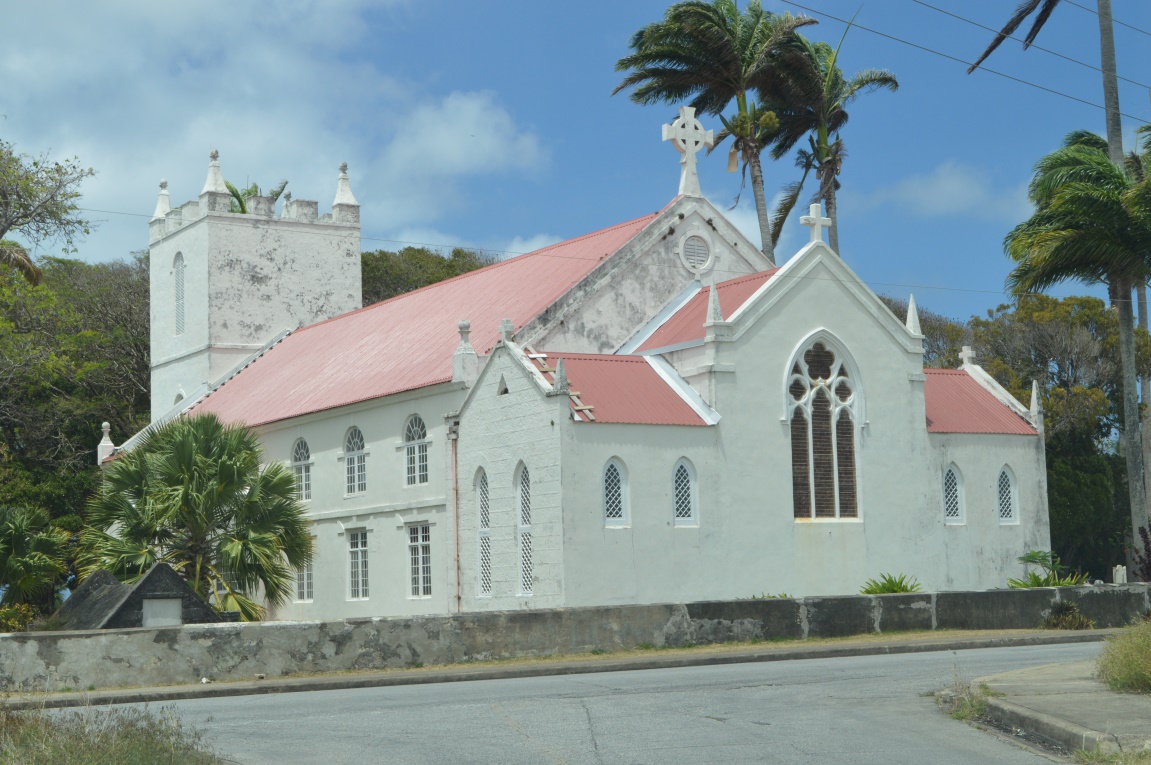 Places of worship have a lasting interest and usually are in continuous use for their original purpose.
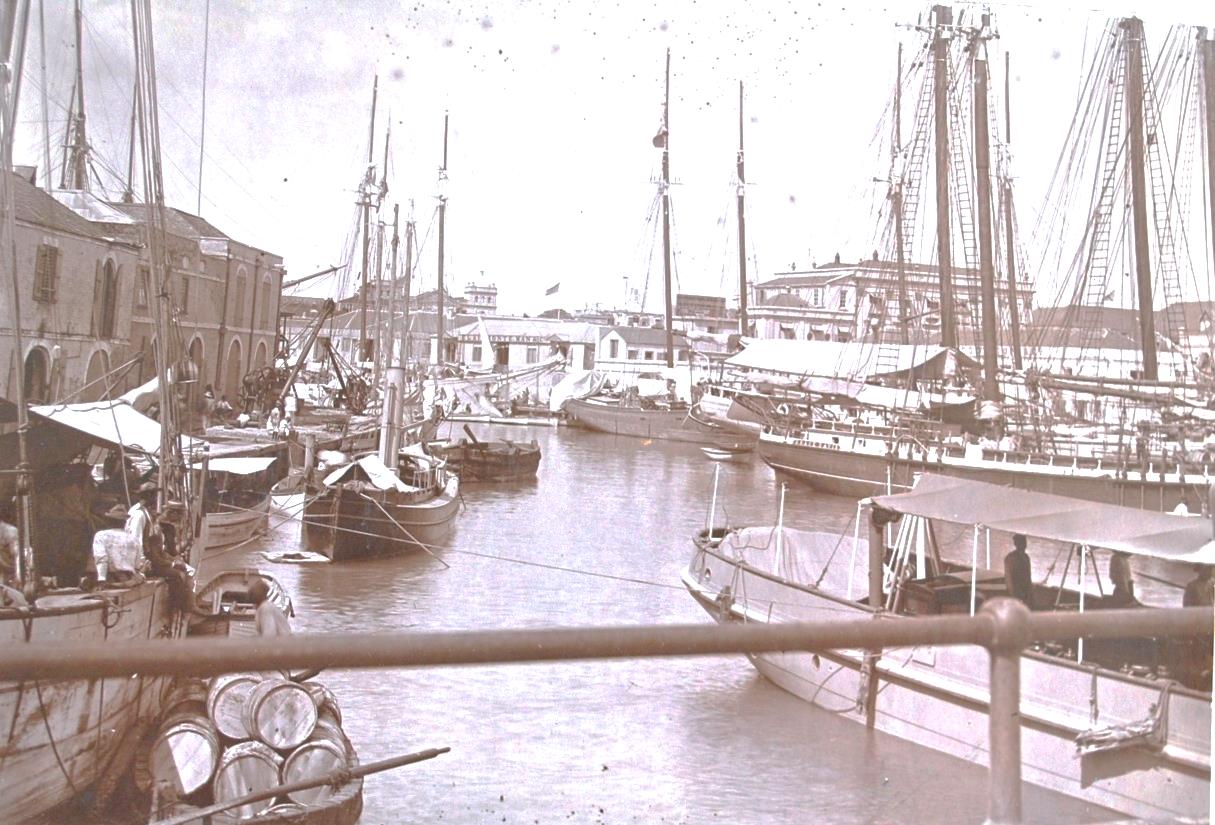 Bridgetown was a busy port city and commercial centre for the islands of the Eastern Caribbean.
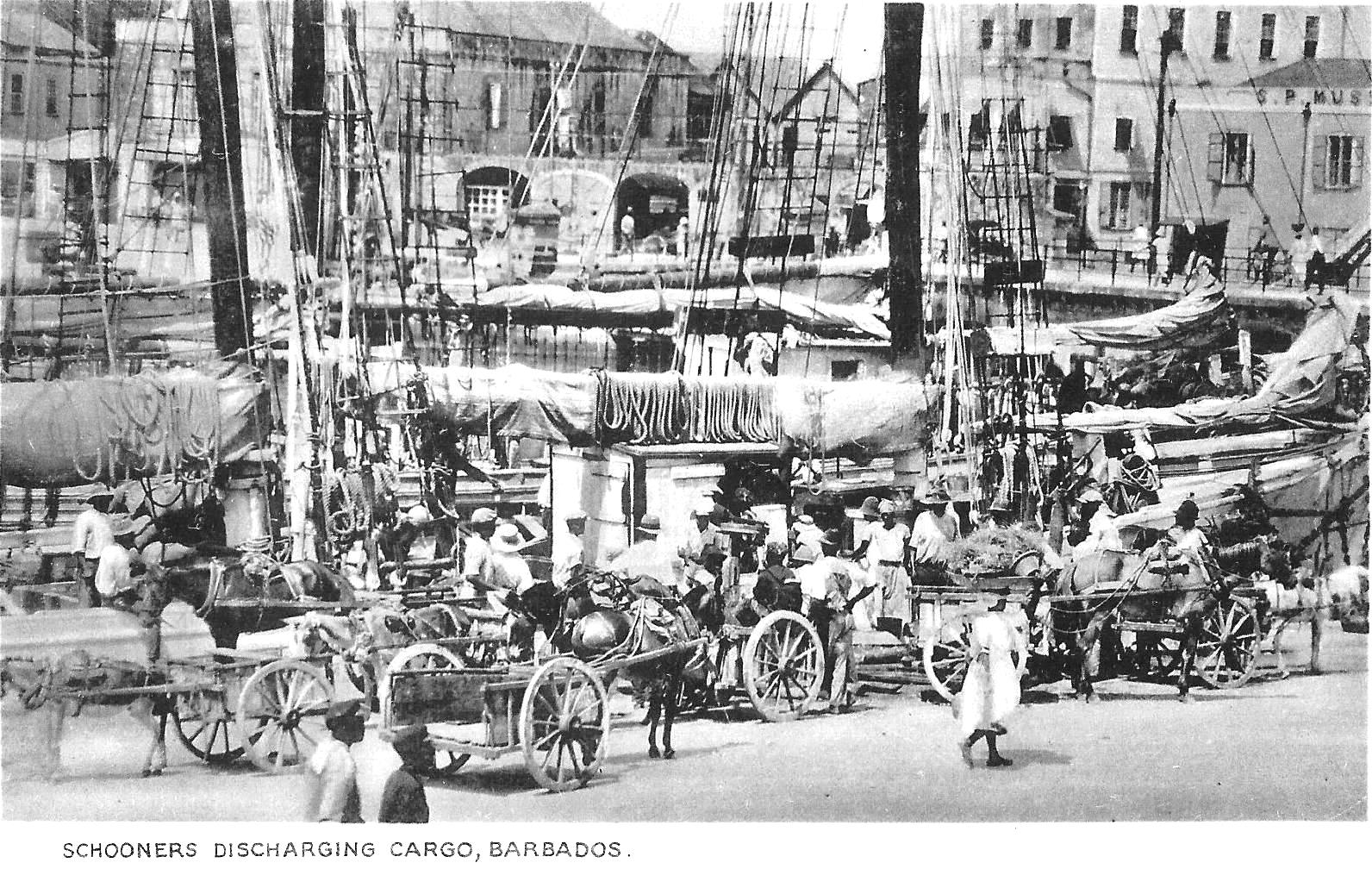 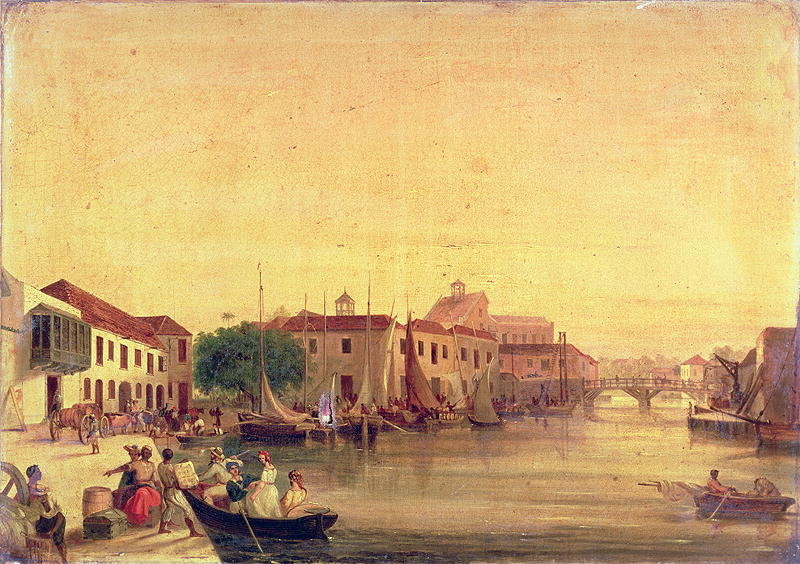 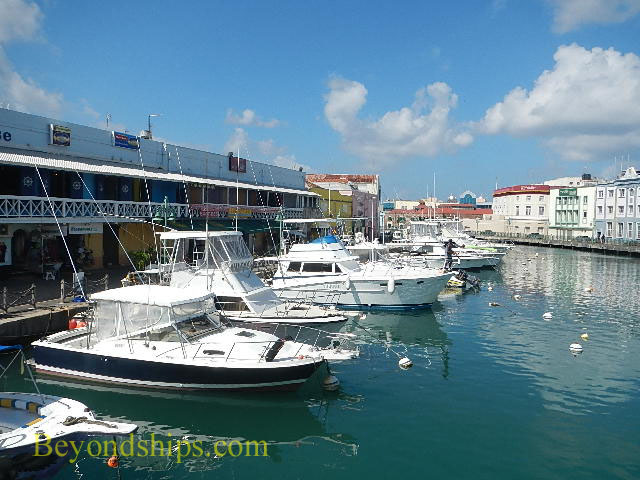 Adaptive use in the same space supported by another type of economic model
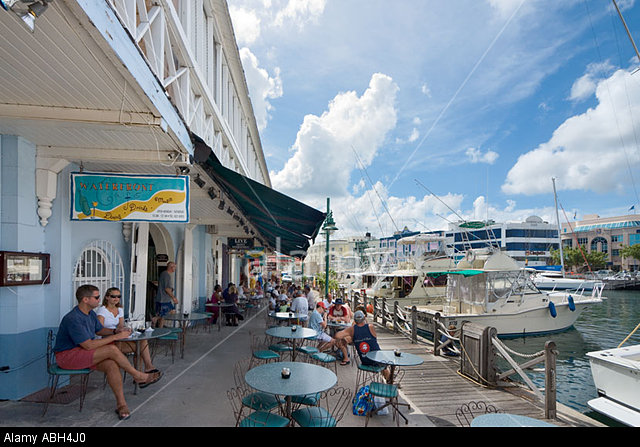 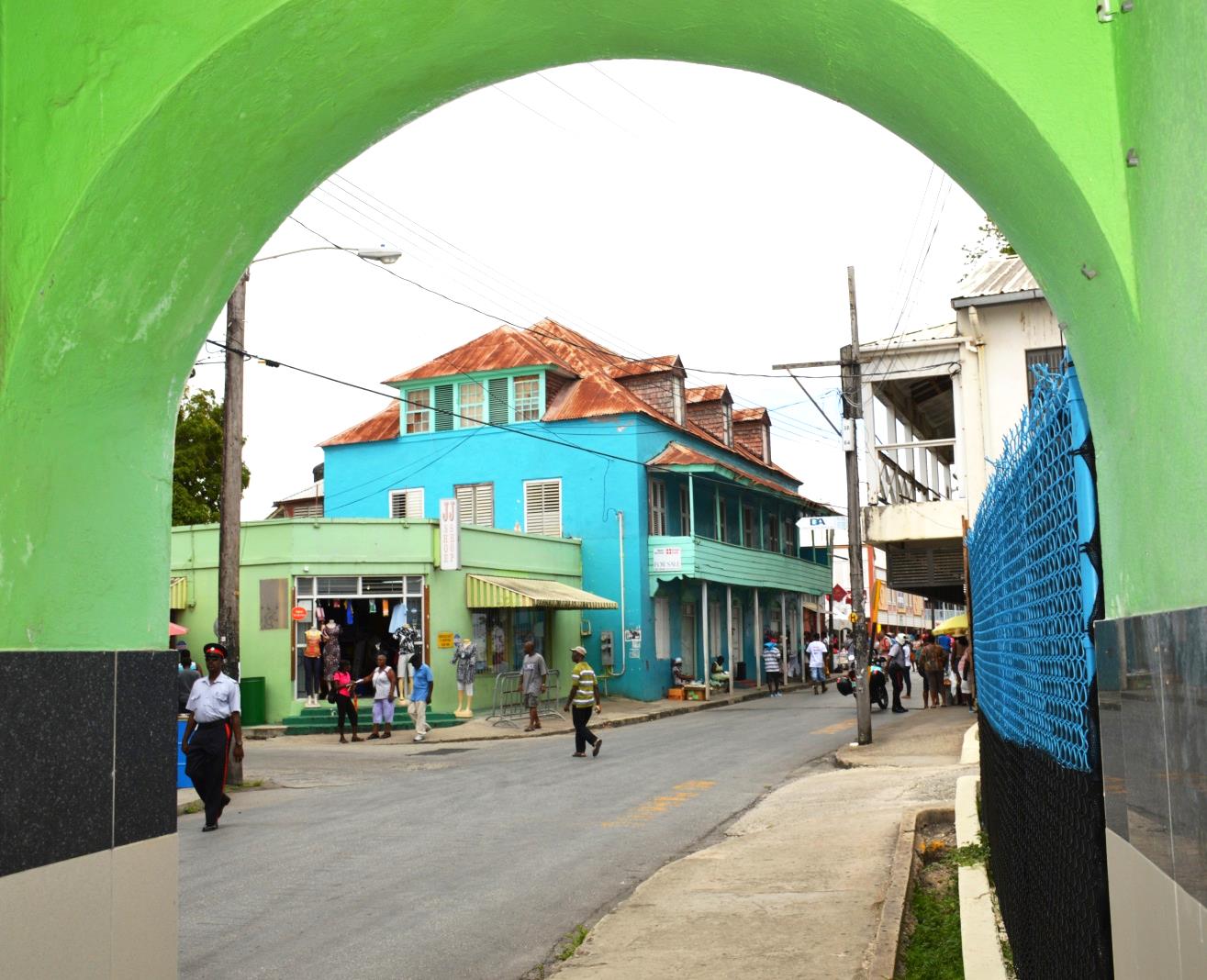 Speightstown streets and waterfront
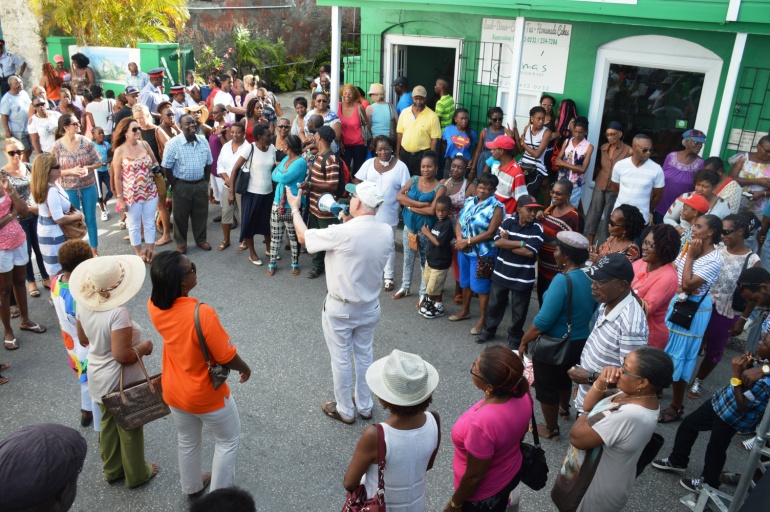 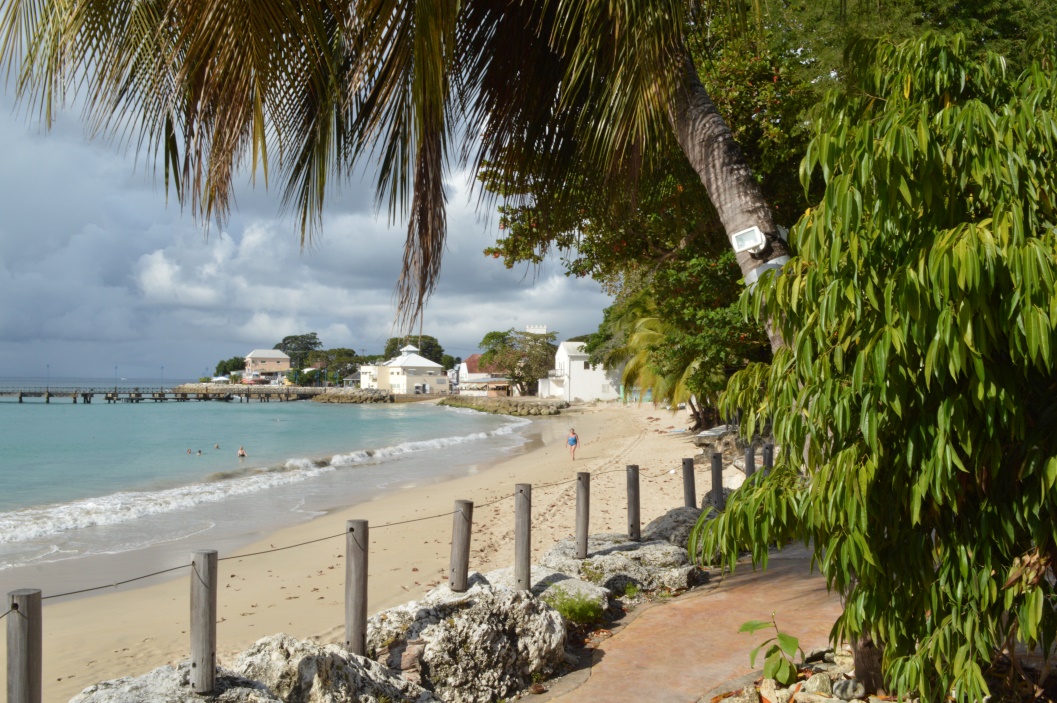 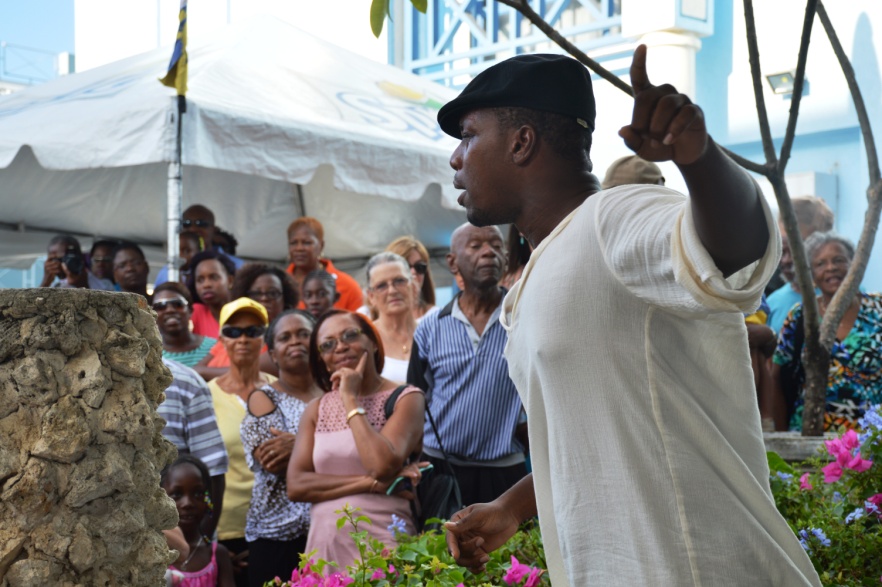 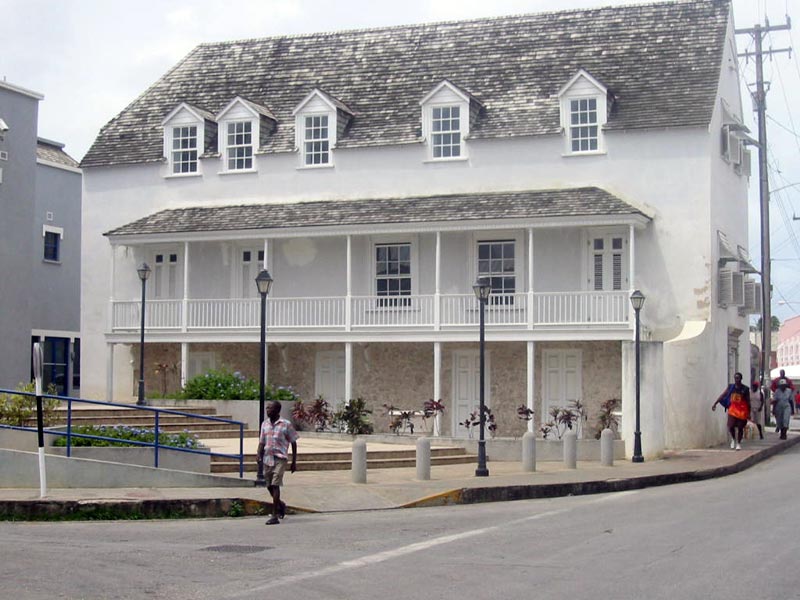 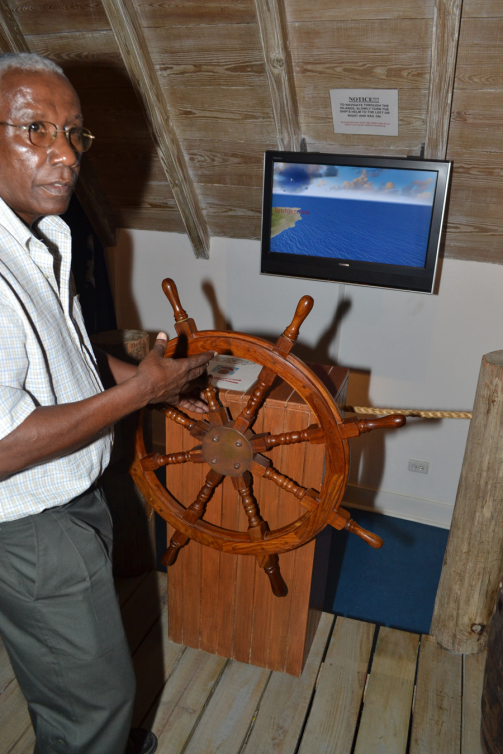 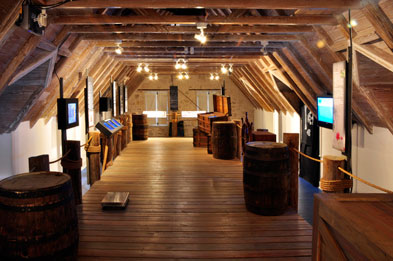 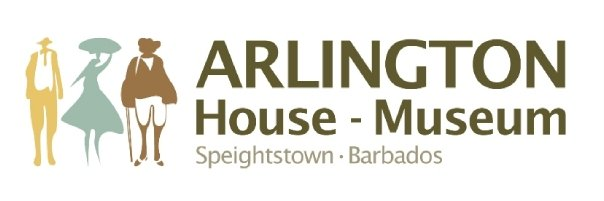 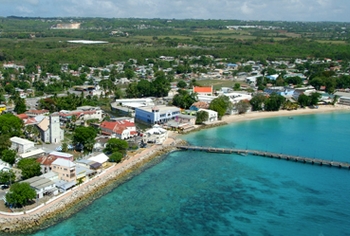 Fast ferry service between Speighstown and Bridgetown to avoid road traffic between both centres
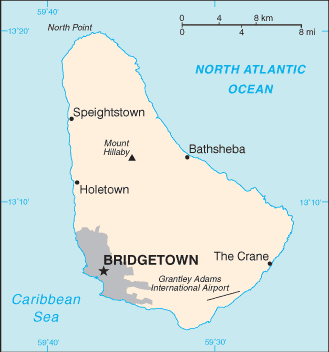 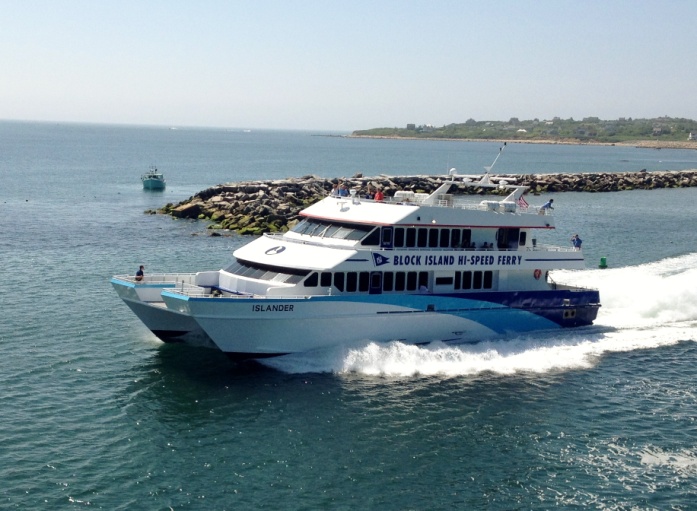 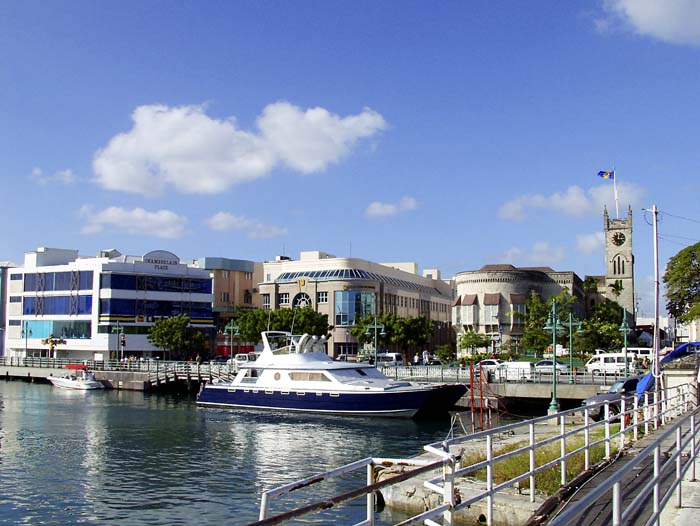 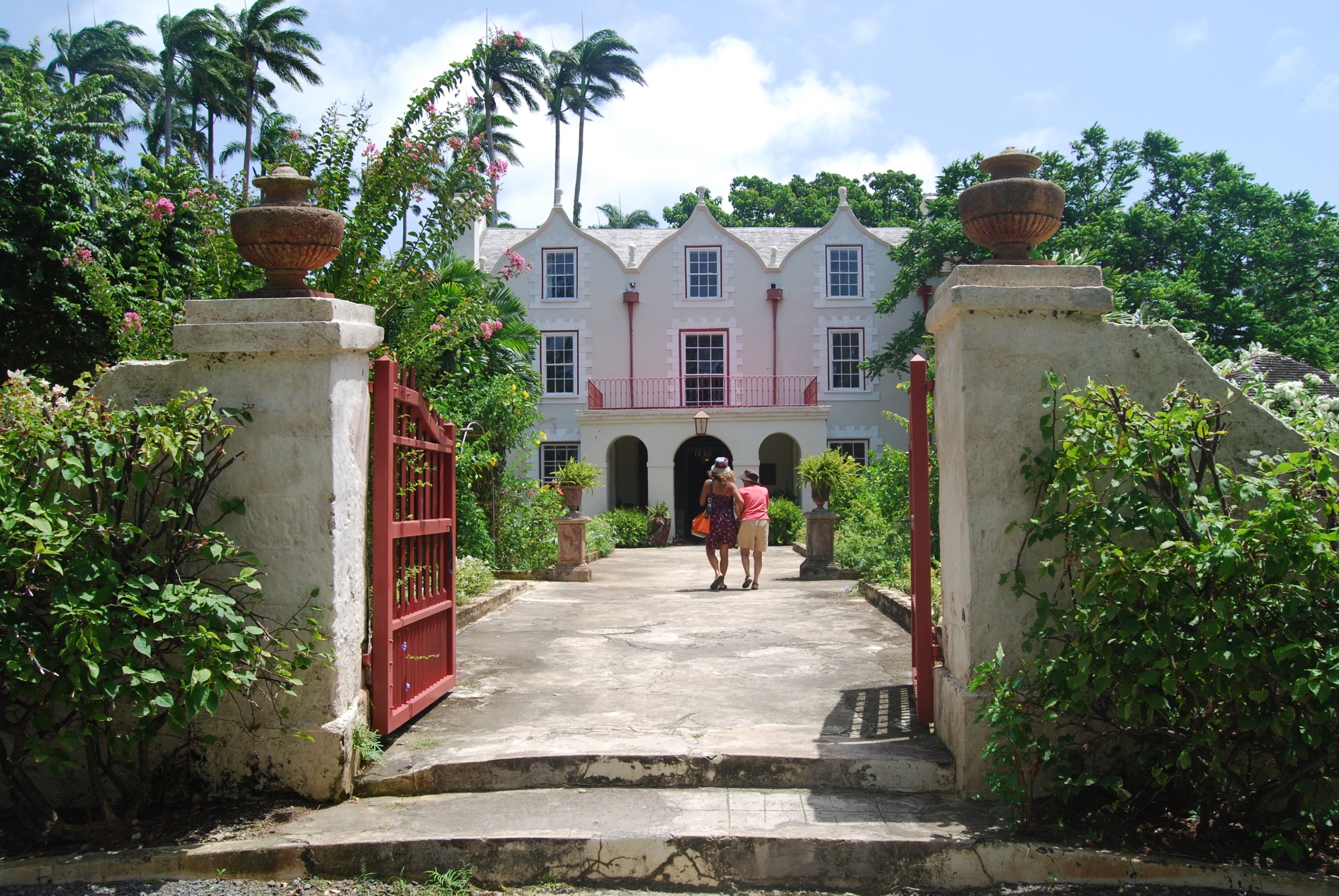 St. Nicholas Abbey Plantation House, 1650s
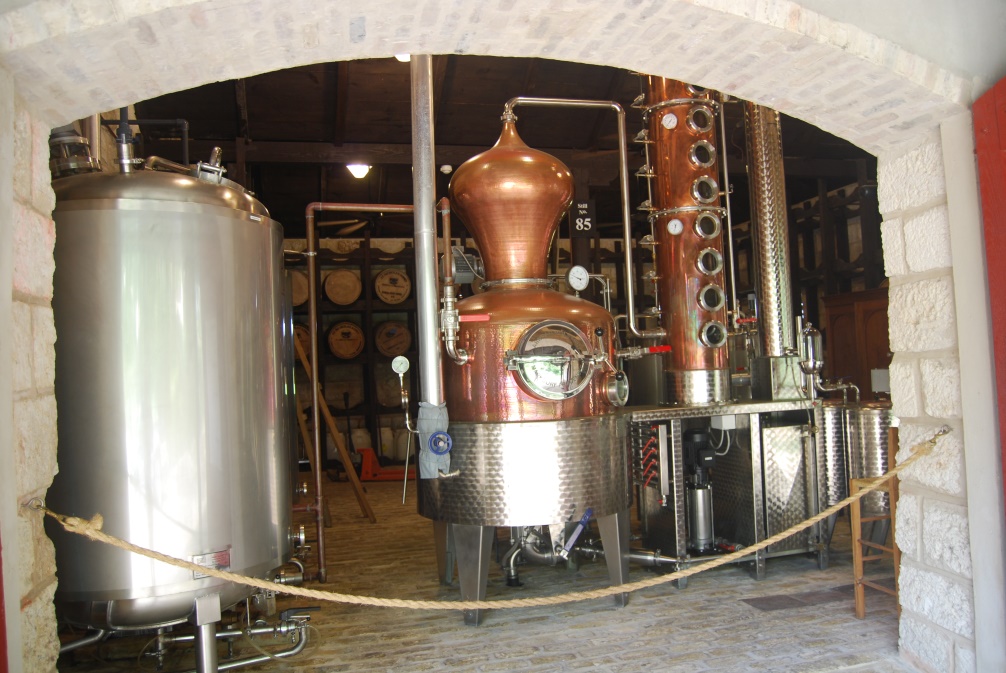 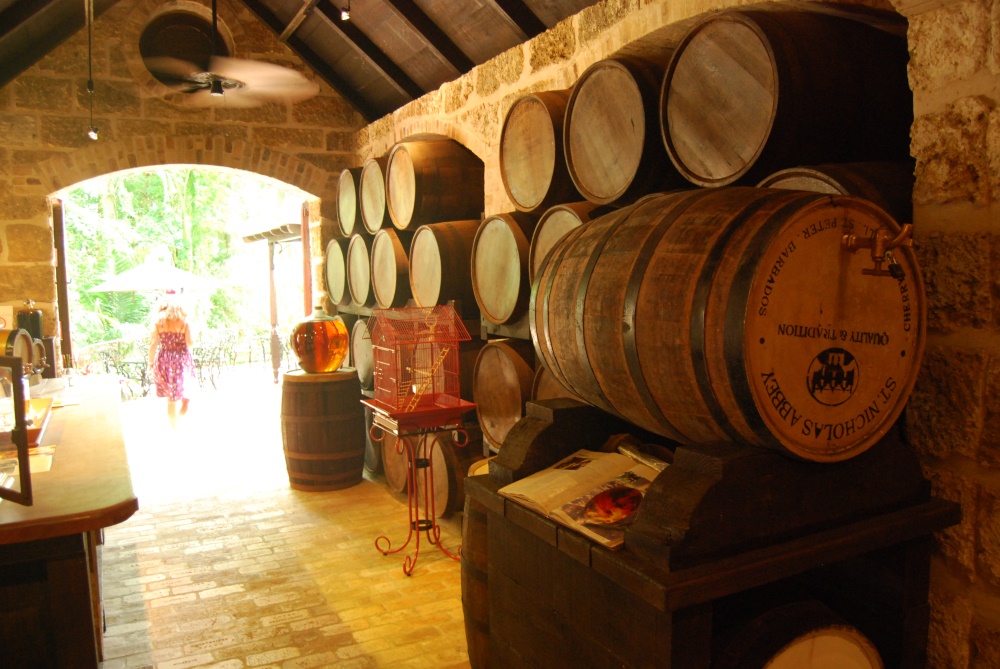 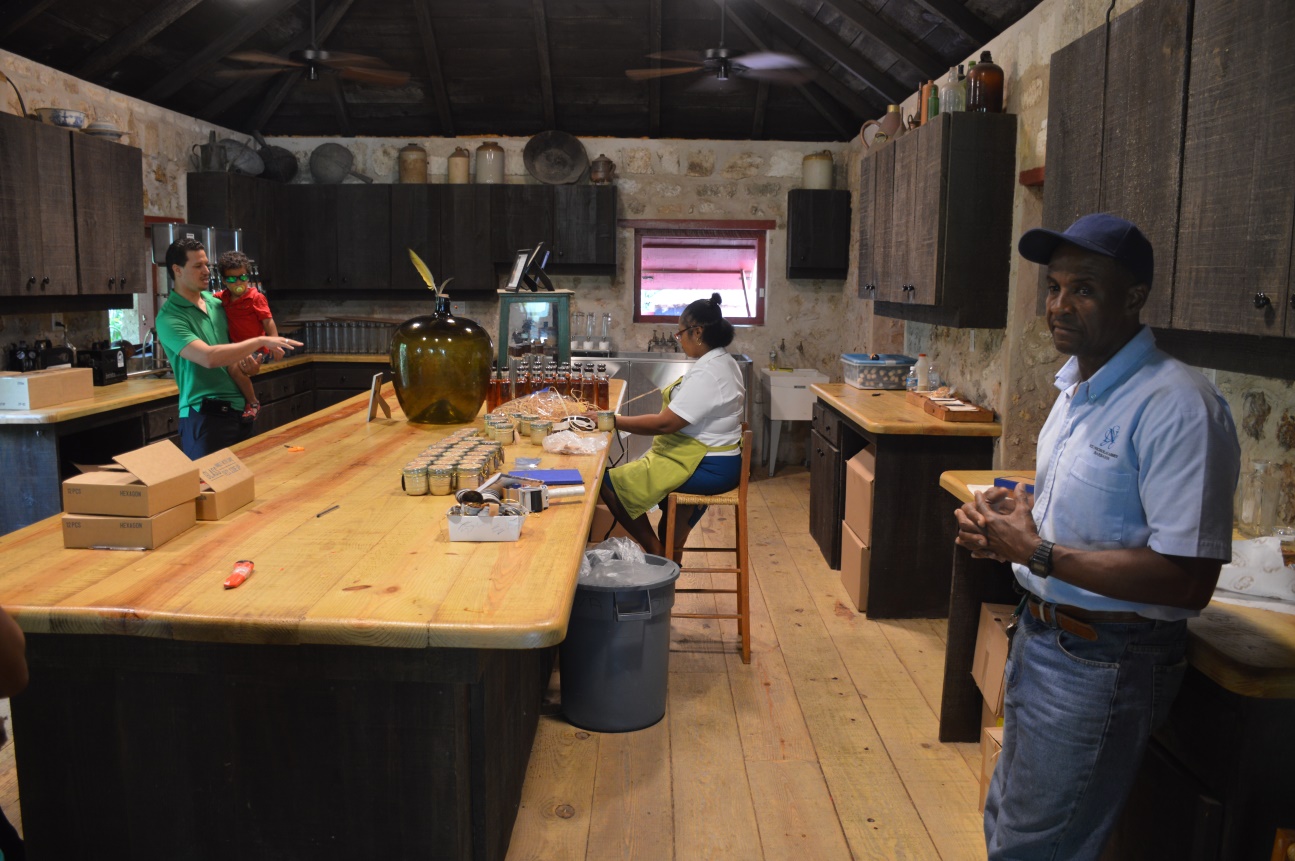 Income generation and employment from the heritage product
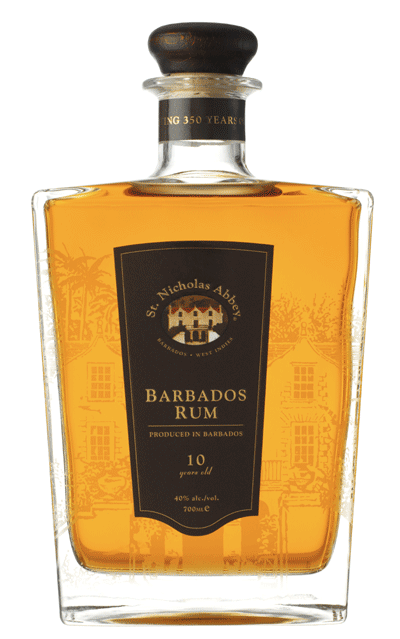 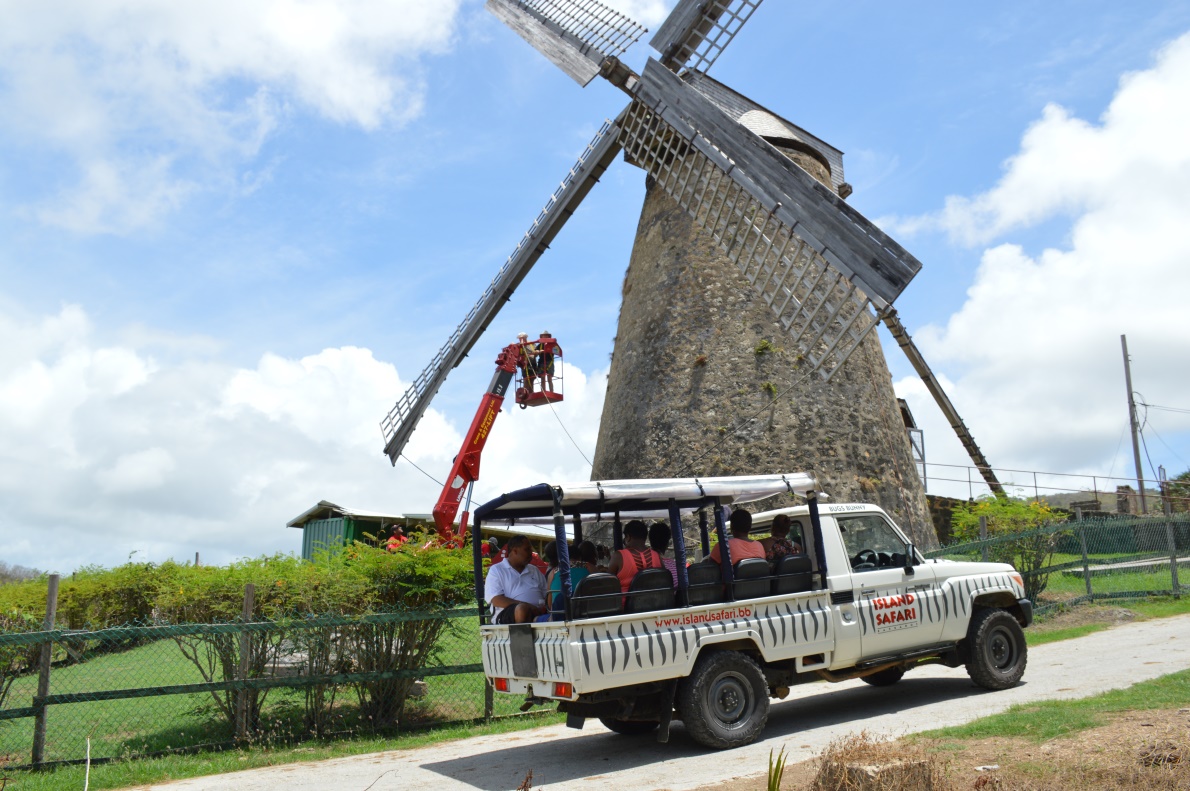 Morgan Lewis Mill: 
an iconic site in need of value added for income generation
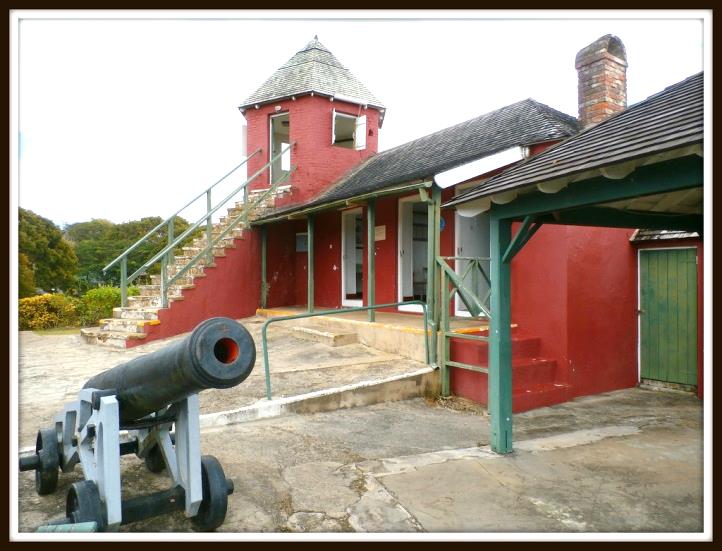 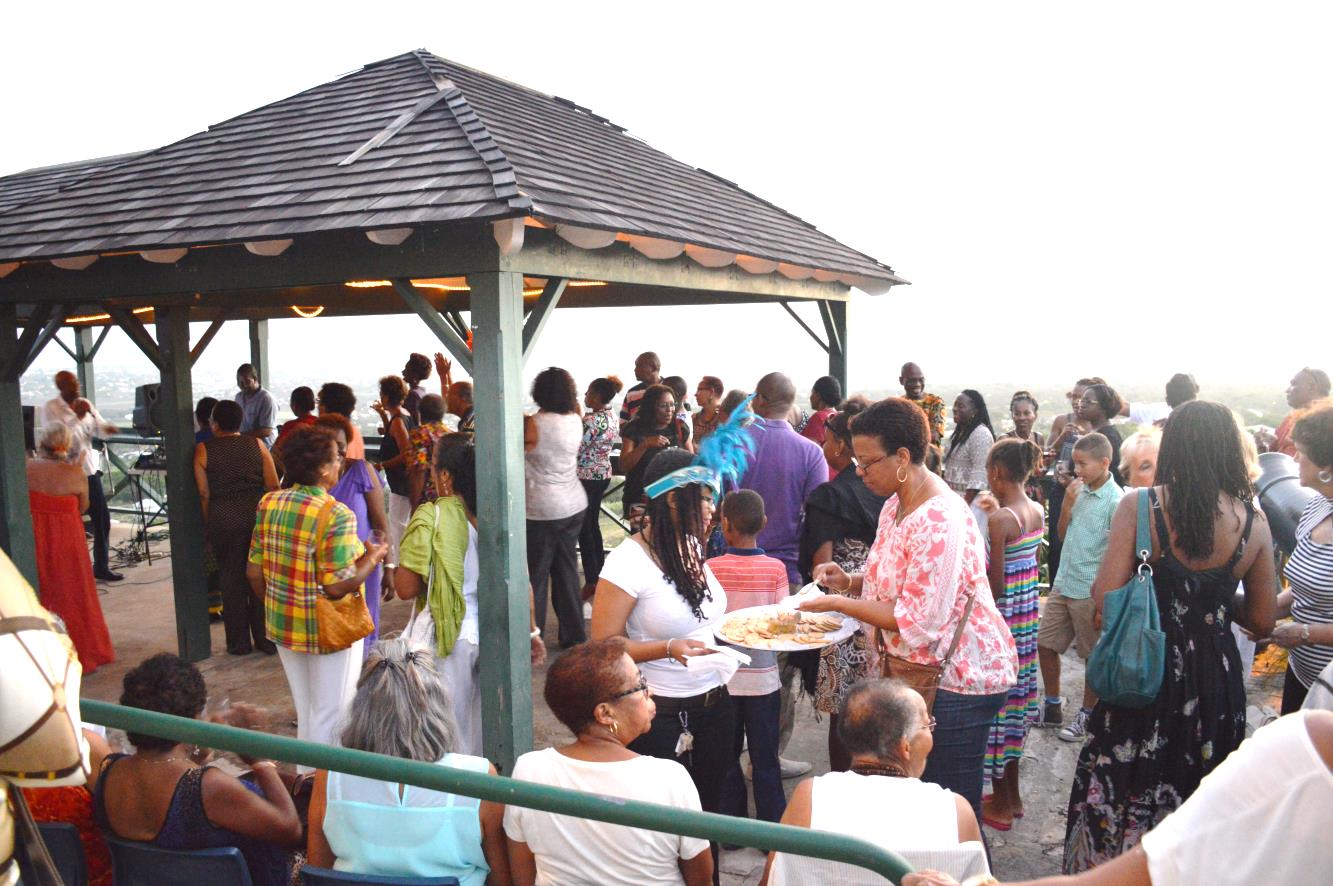 GUN HILL: Visitor activity and income generation integrated with community action
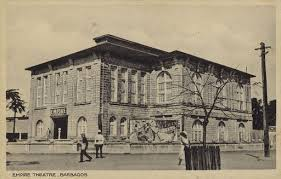 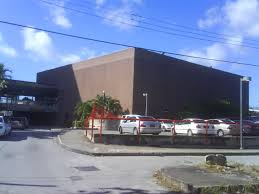 Frank Collymore Hall
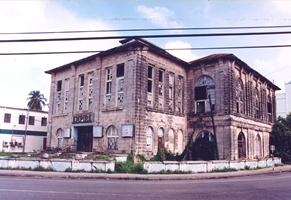 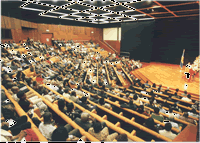 Empire Theatre
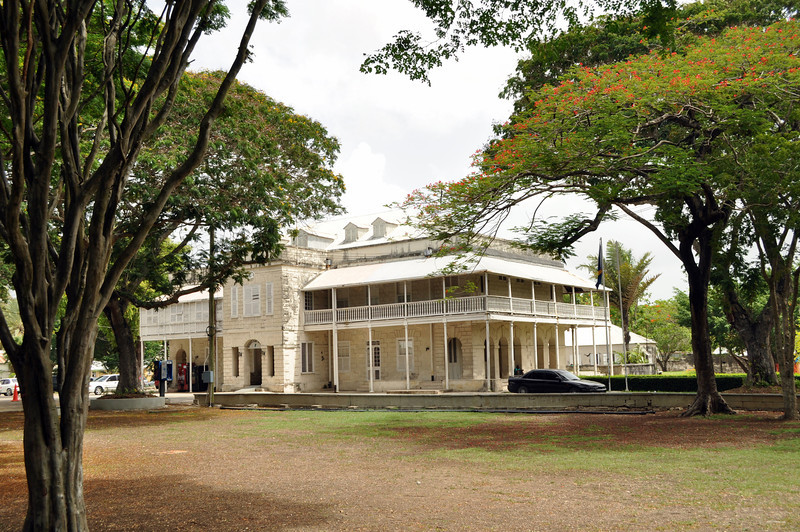 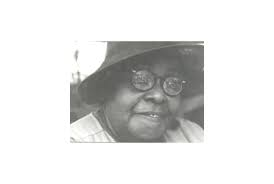 Three theatres within less than a quarter mile of each other. How do you make them sustainable?
Queens Park House and Theatre
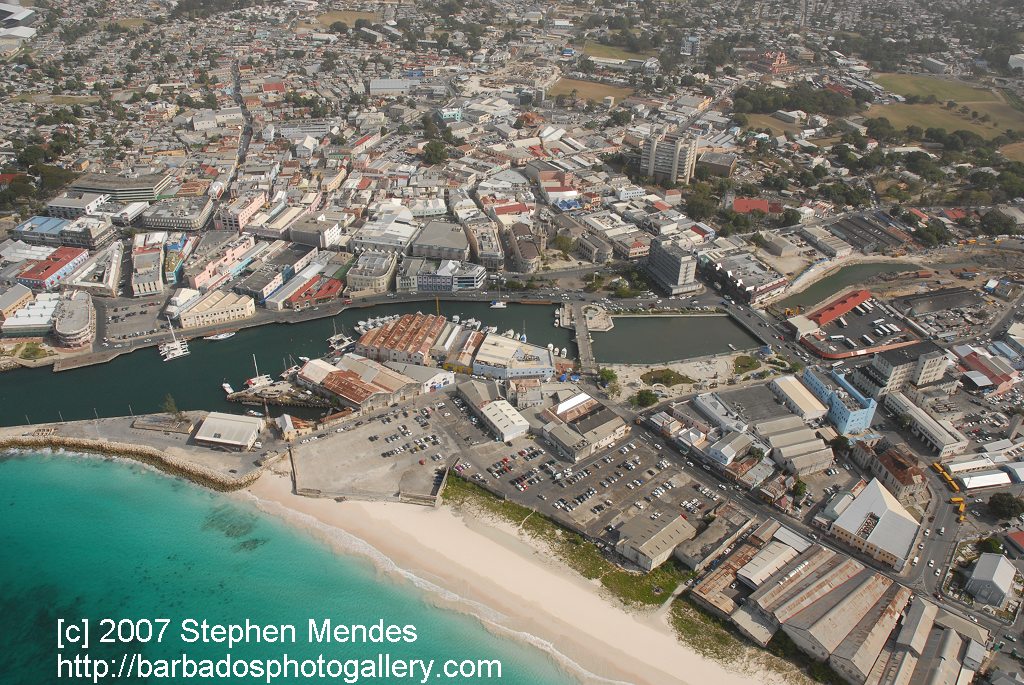 Bridgetown, Barbados